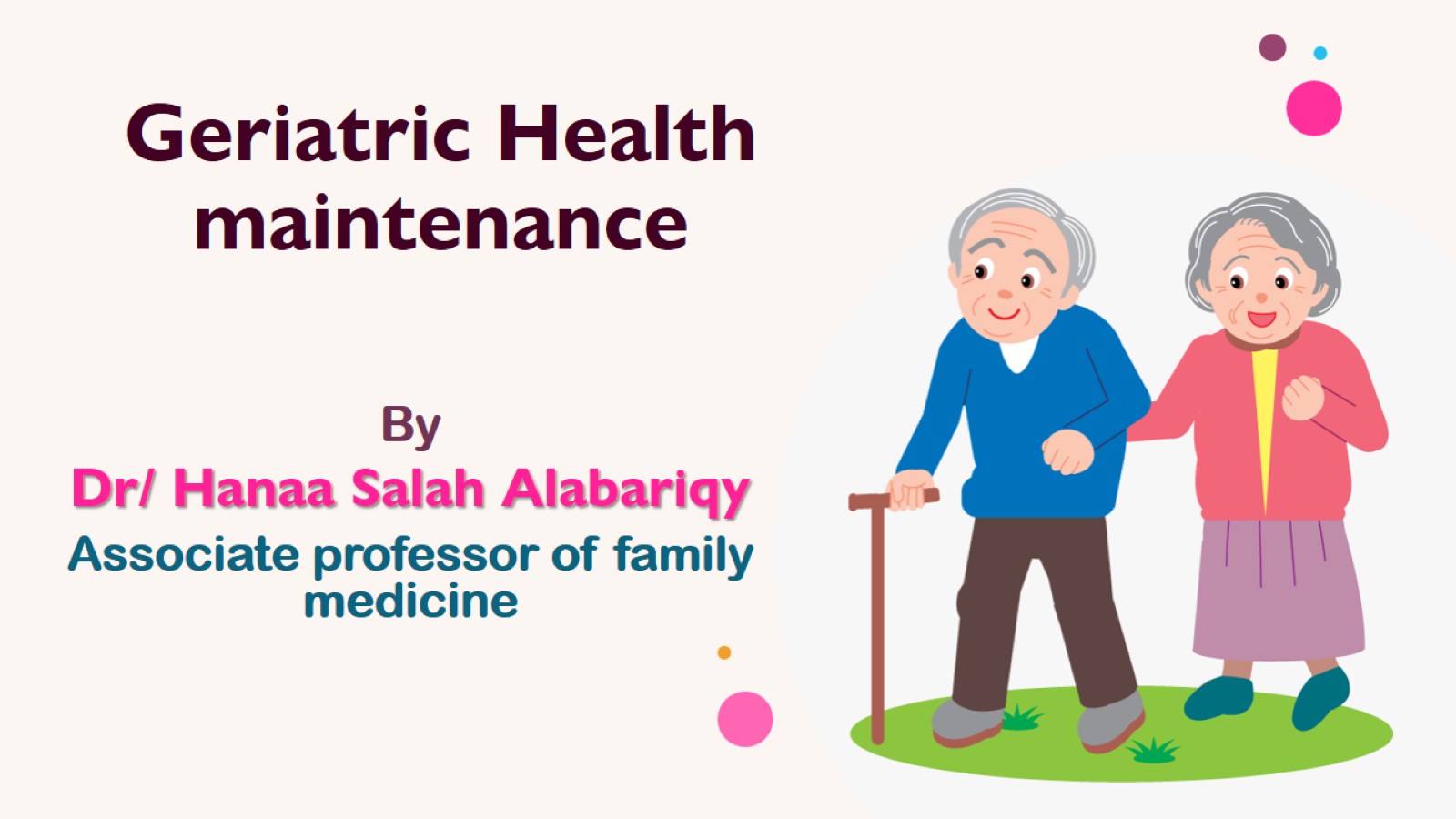 Geriatric Health maintenance
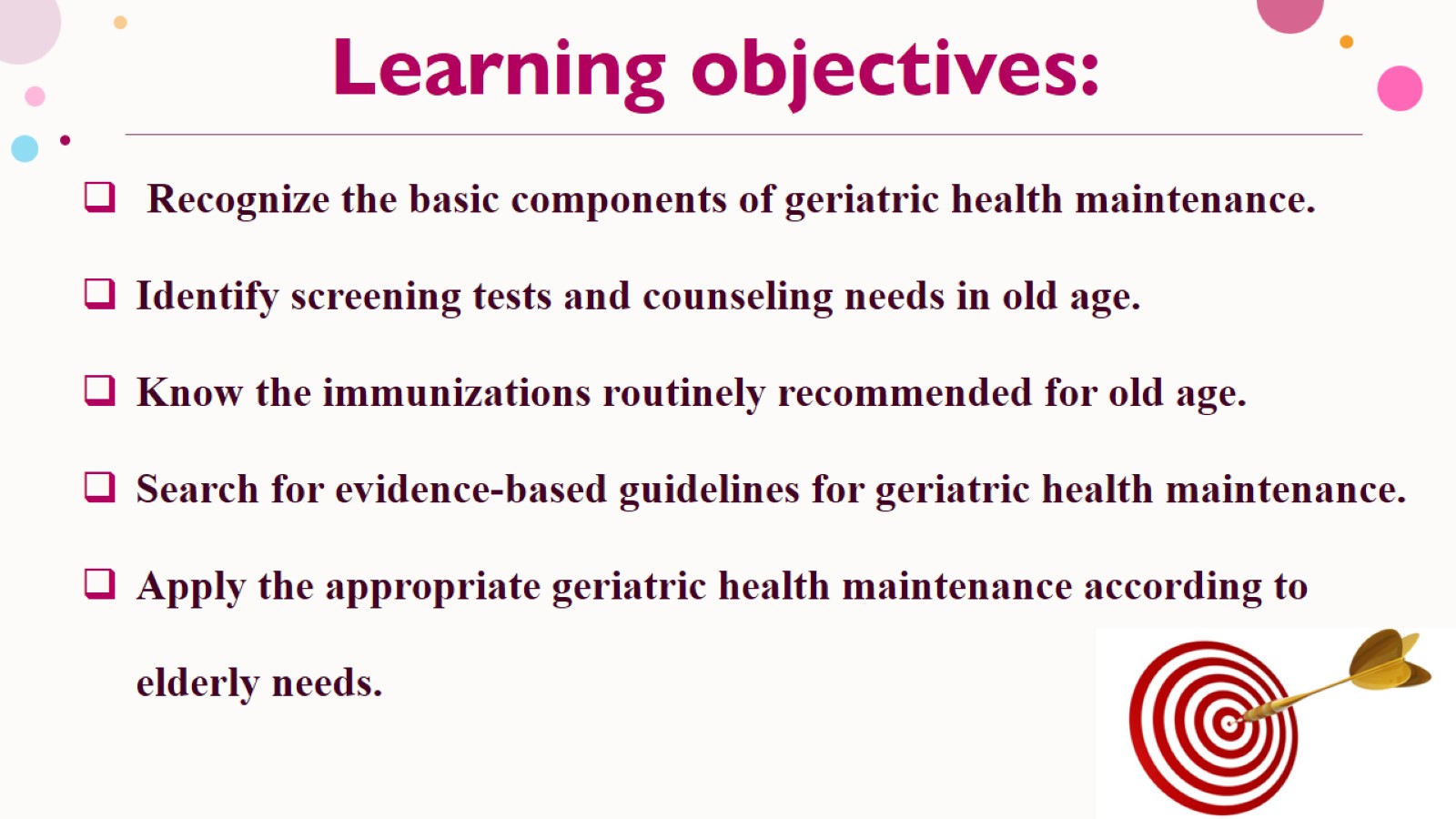 Learning objectives:
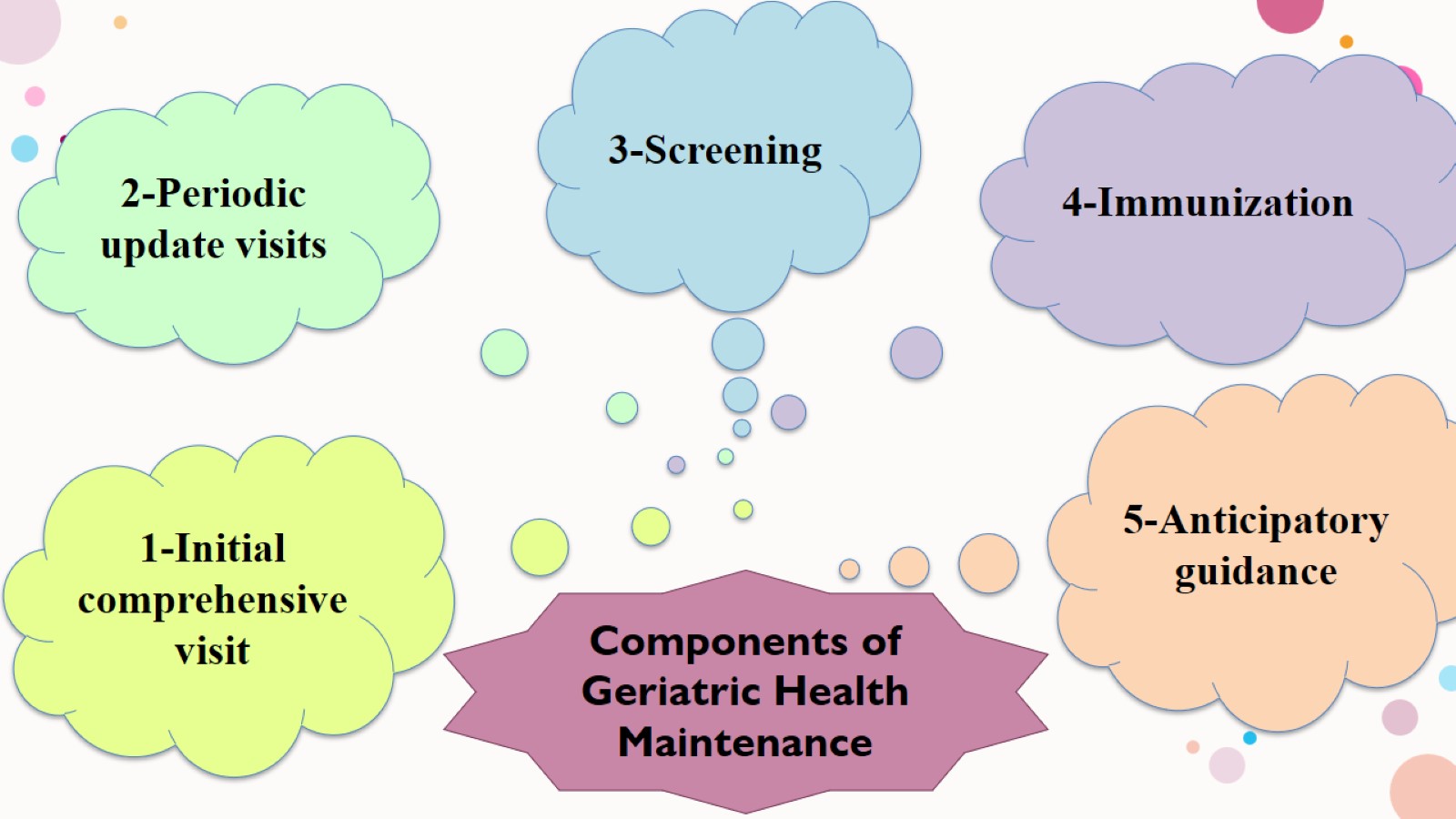 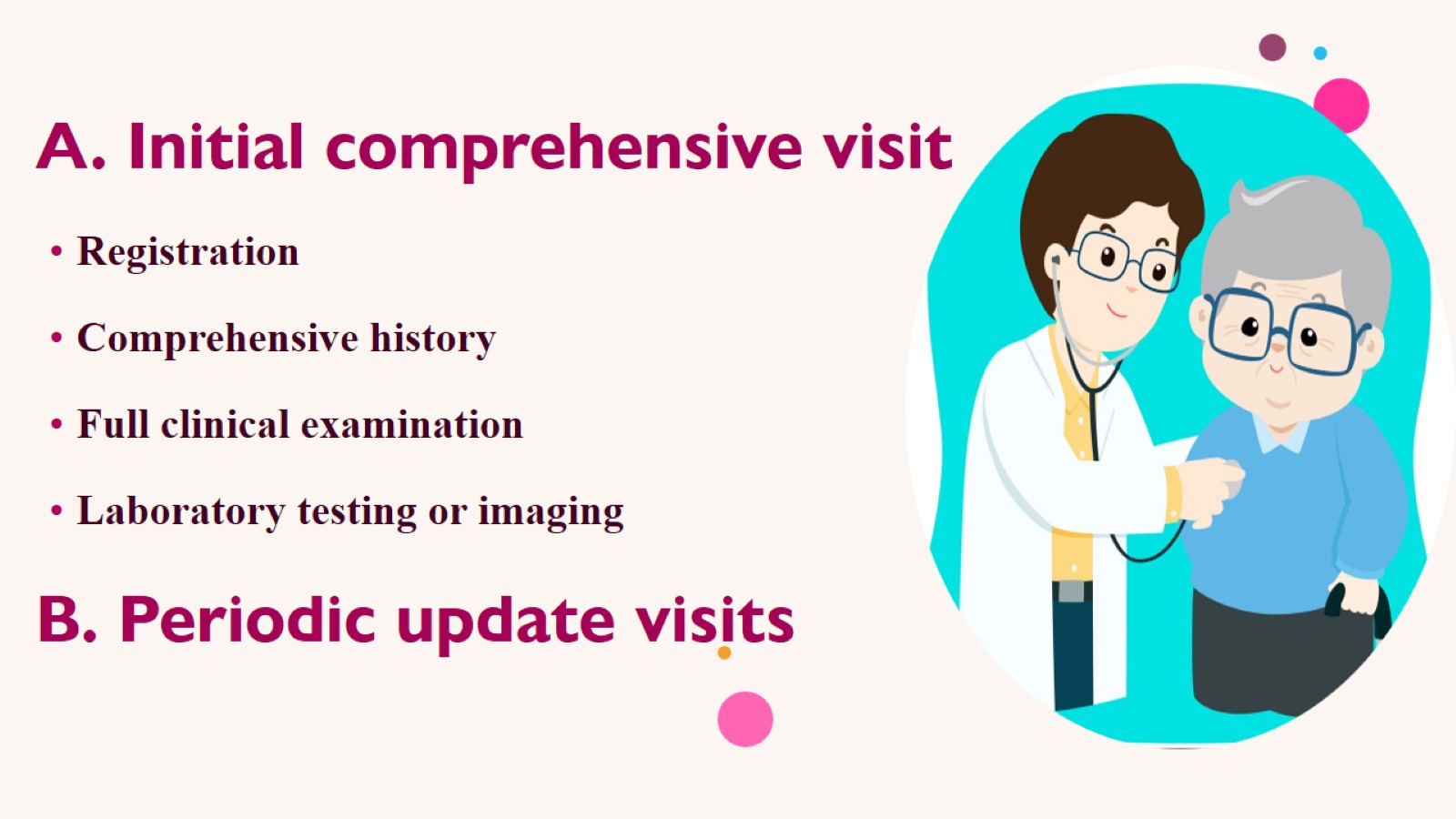 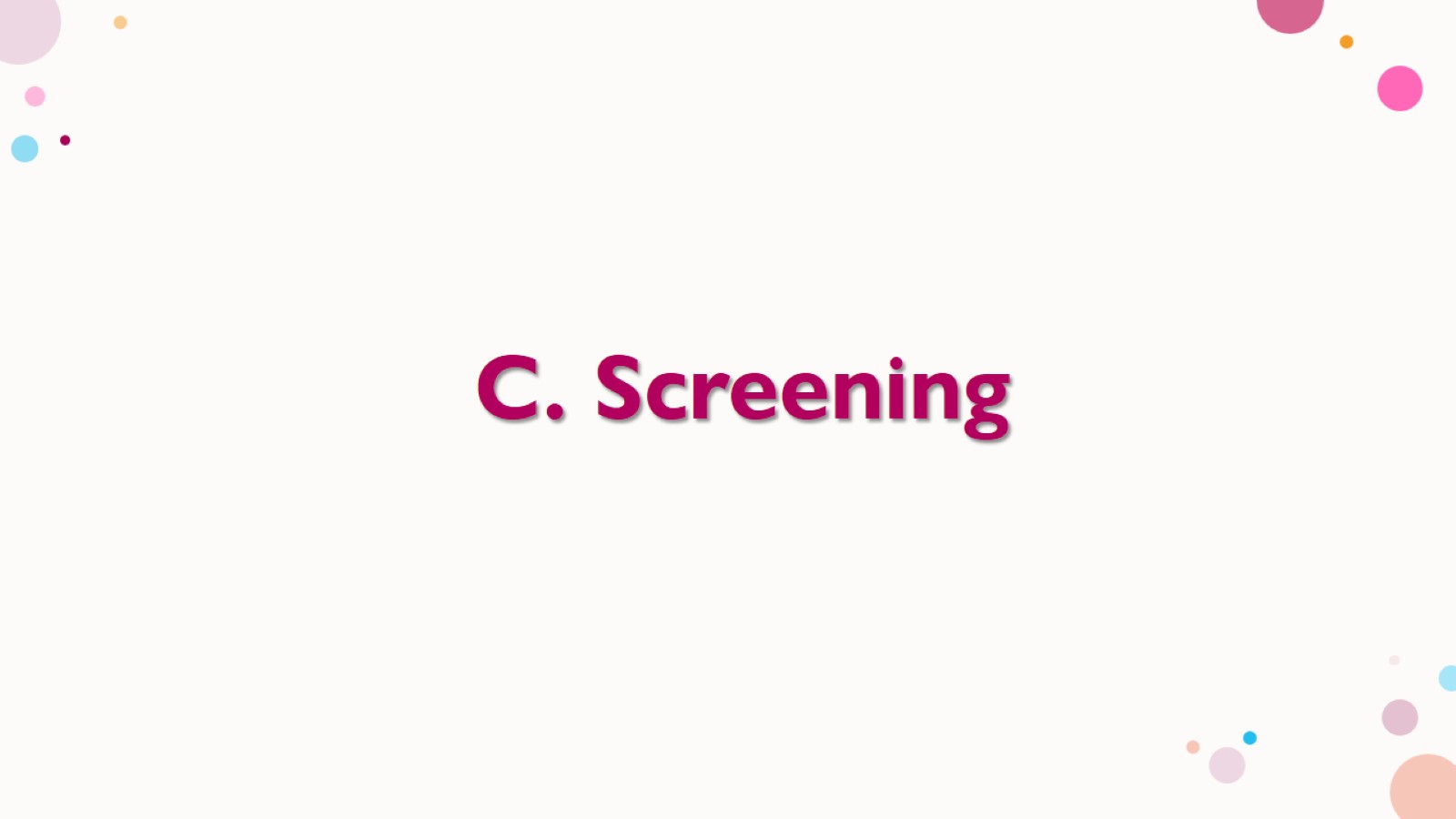 C. Screening
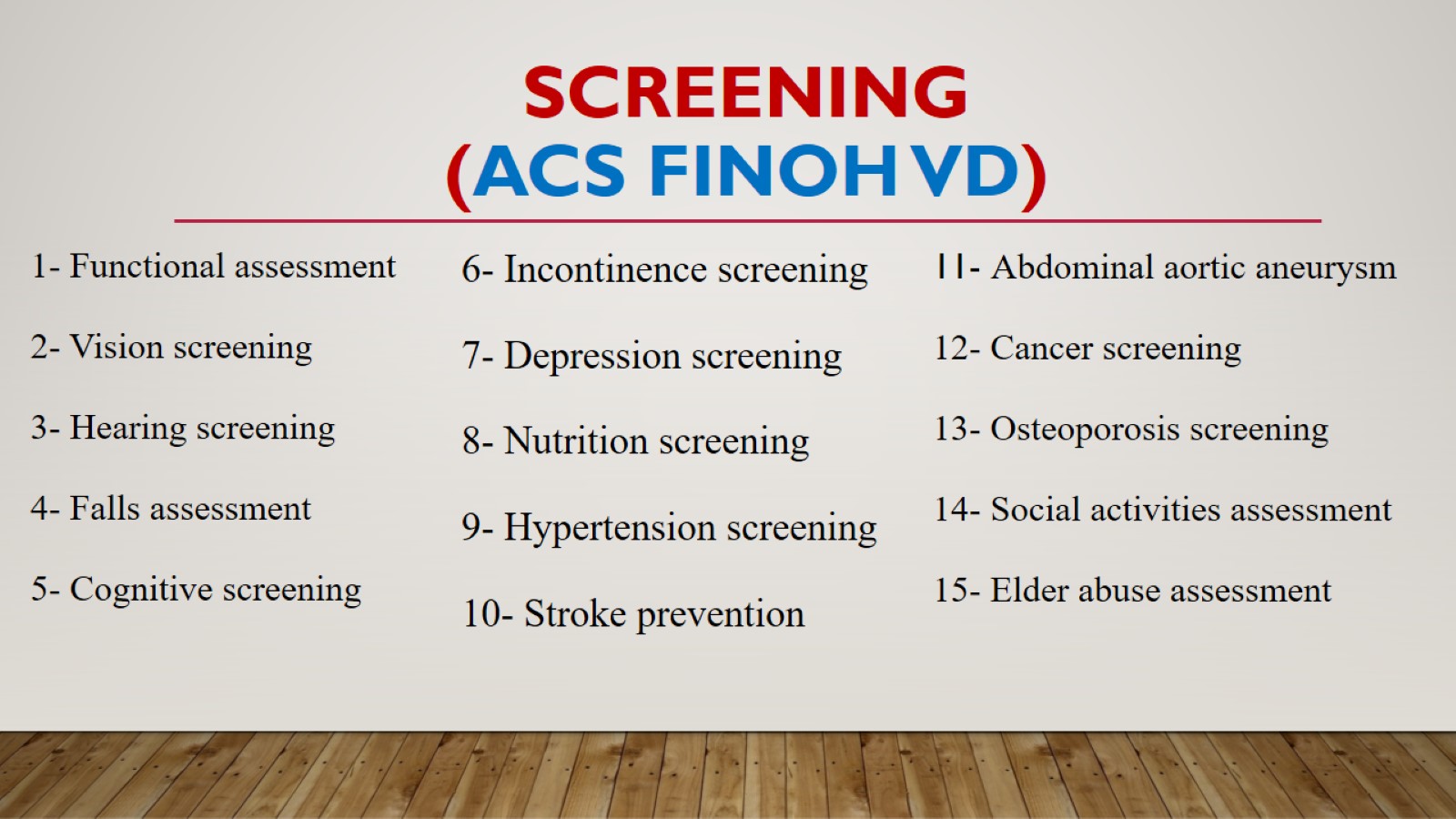 Screening(Acs FINoh vd)
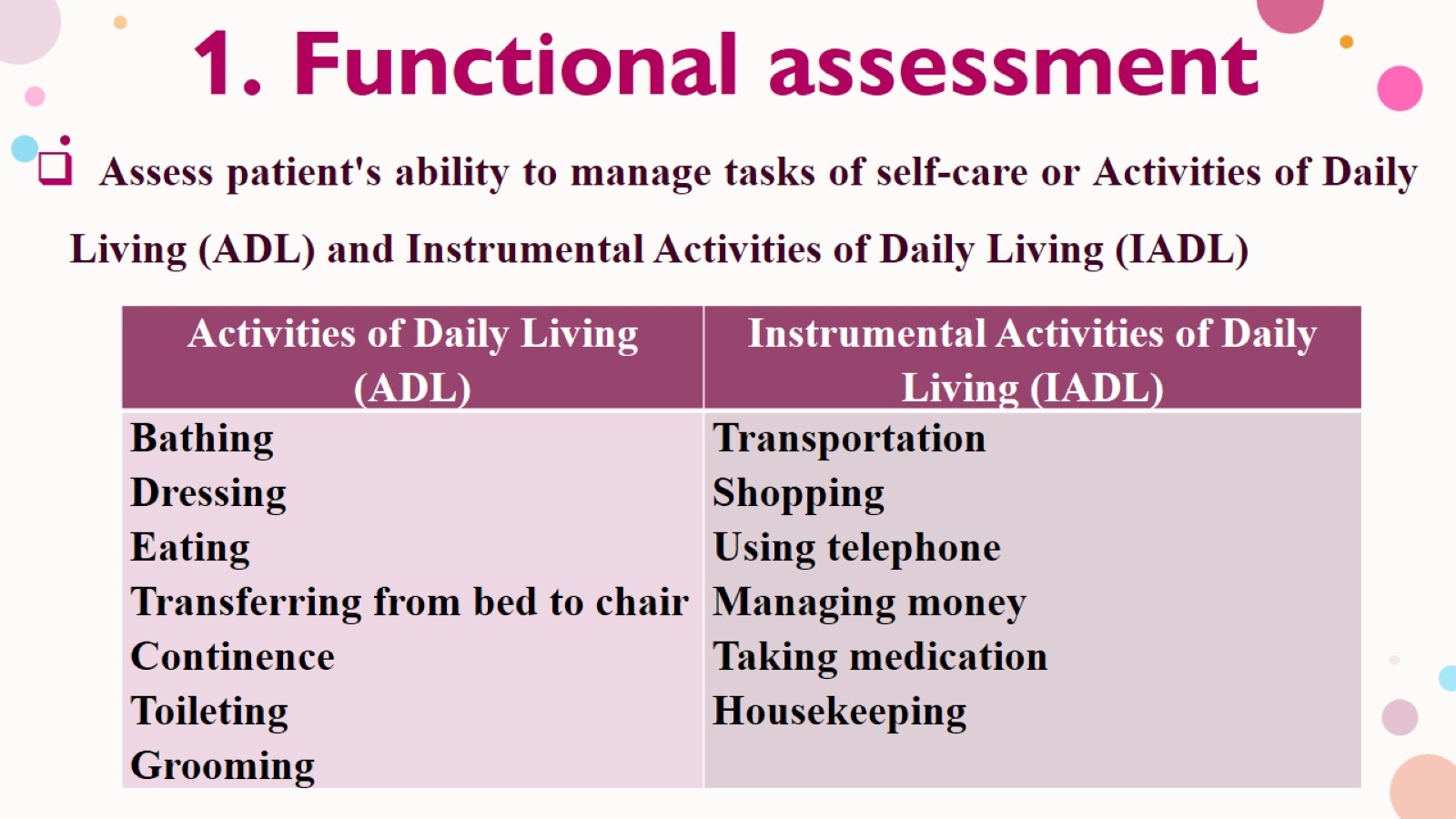 1. Functional assessment
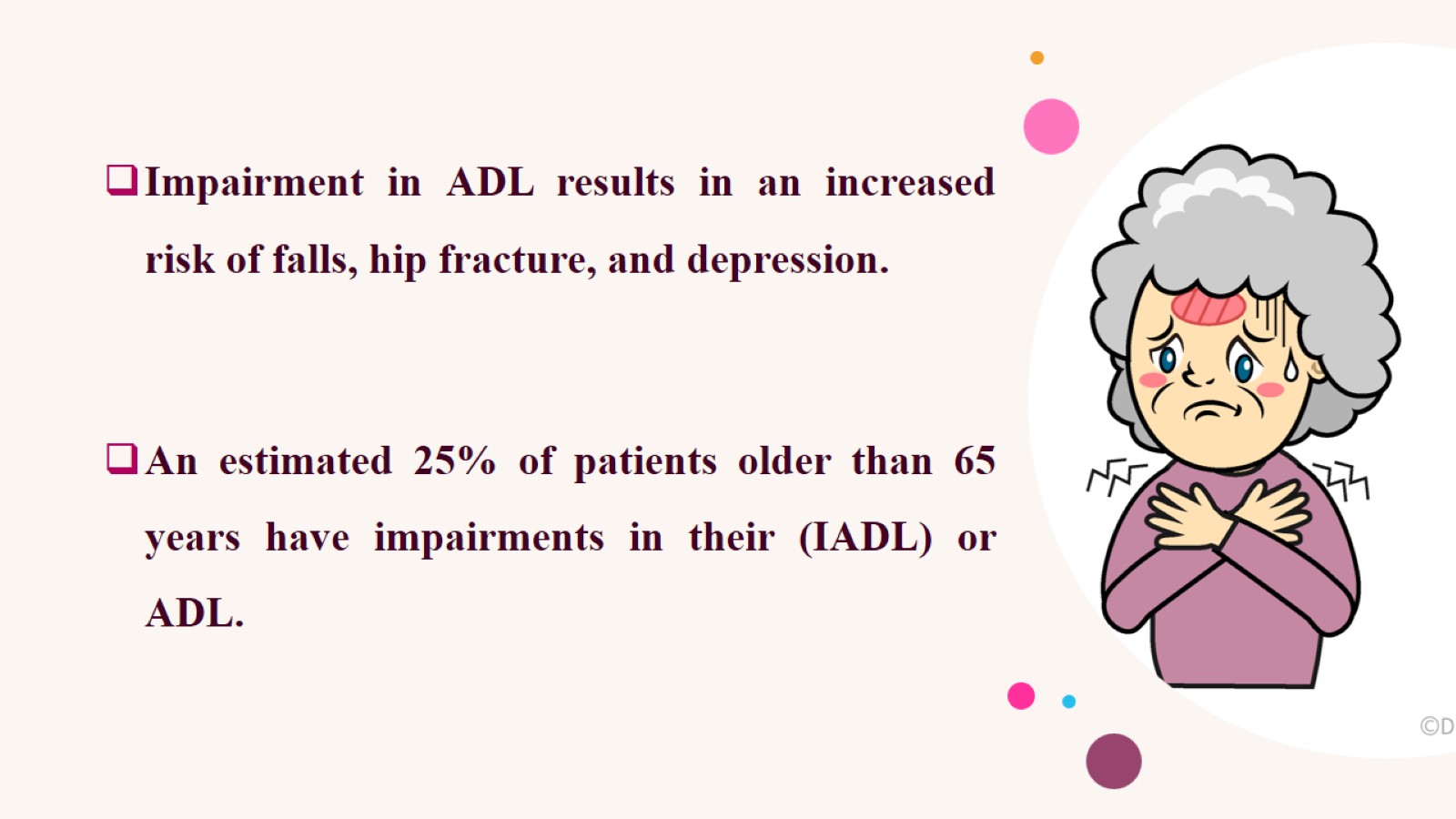 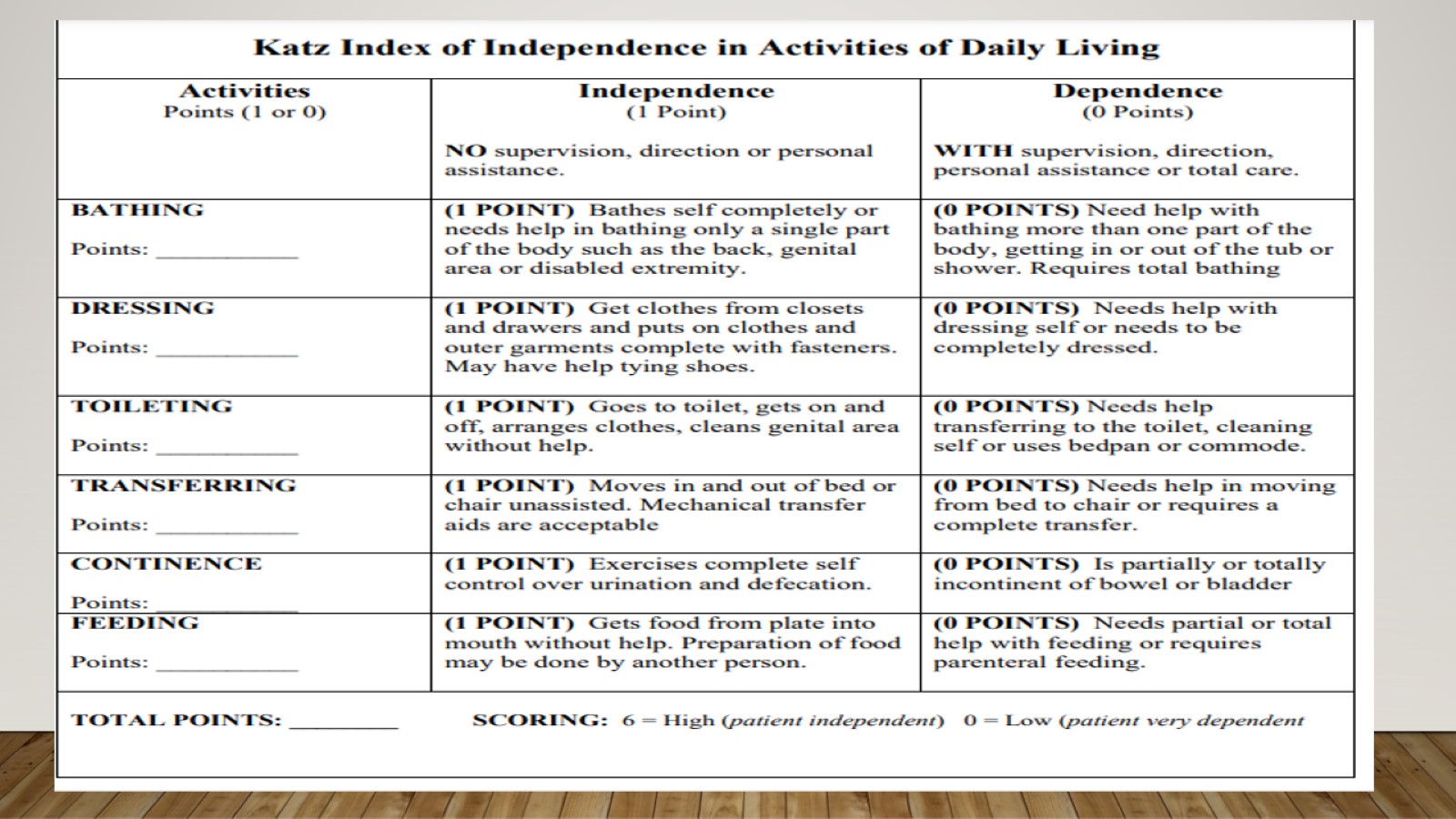 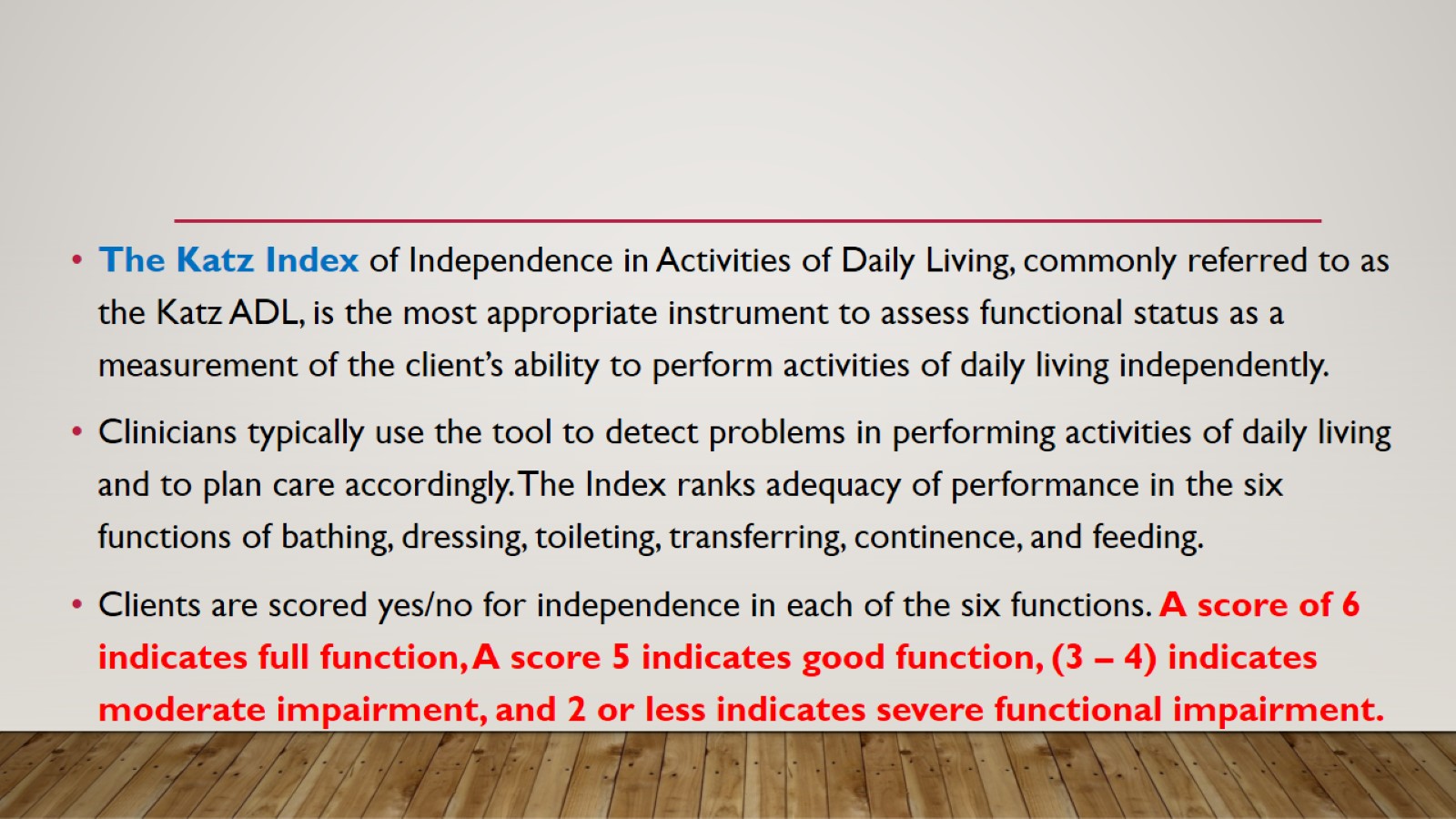 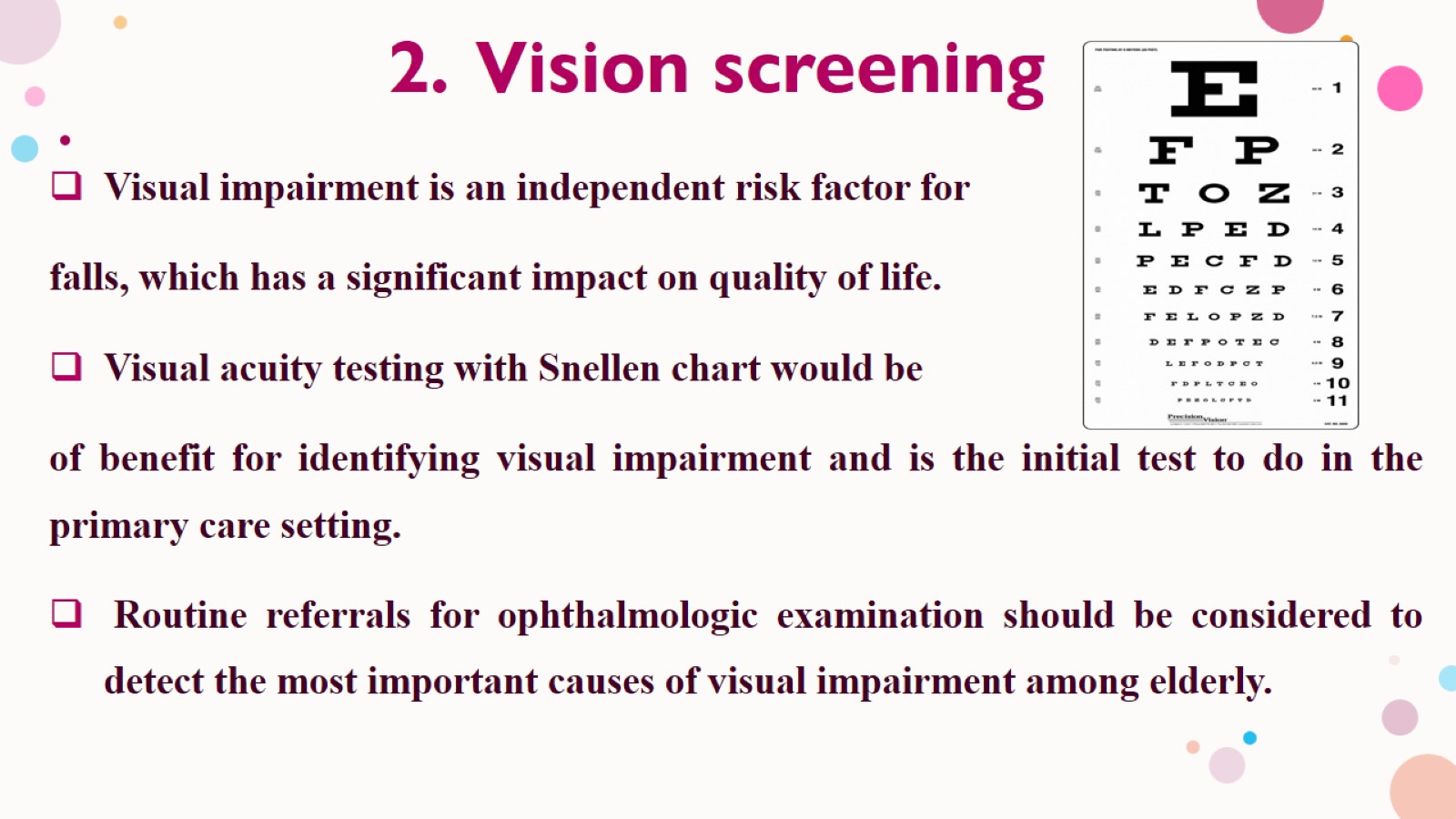 2.	Vision screening
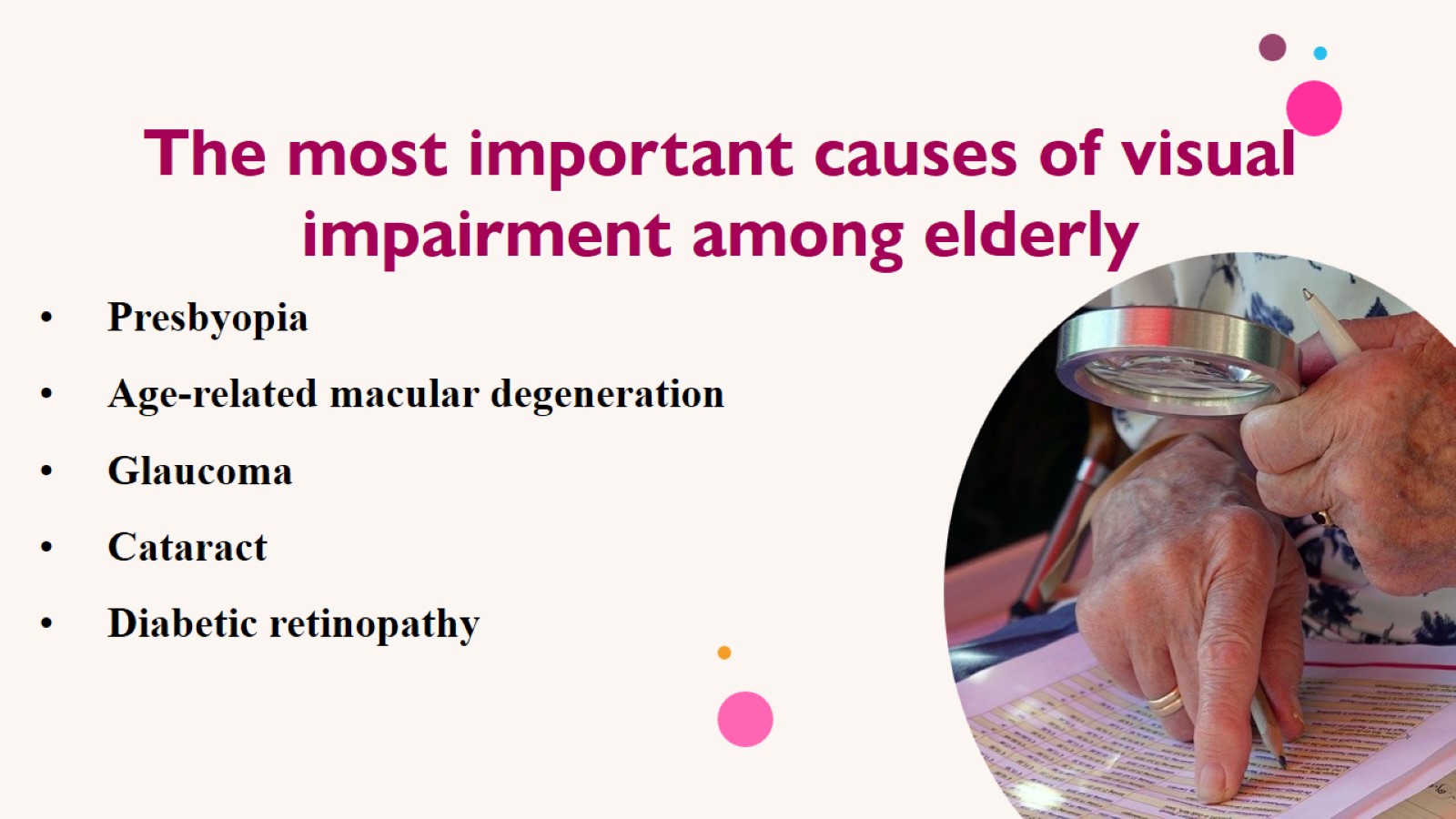 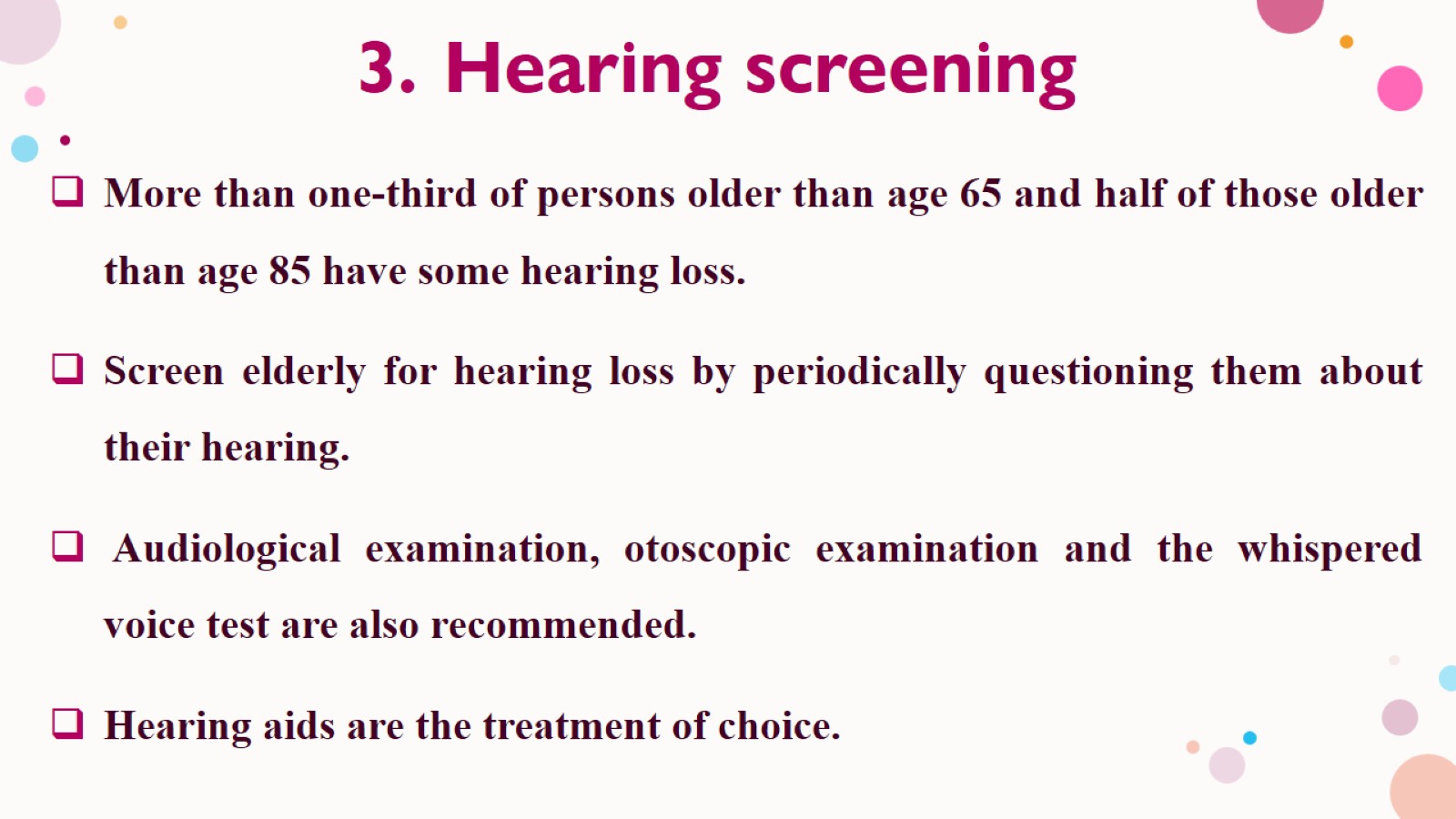 3.	Hearing screening
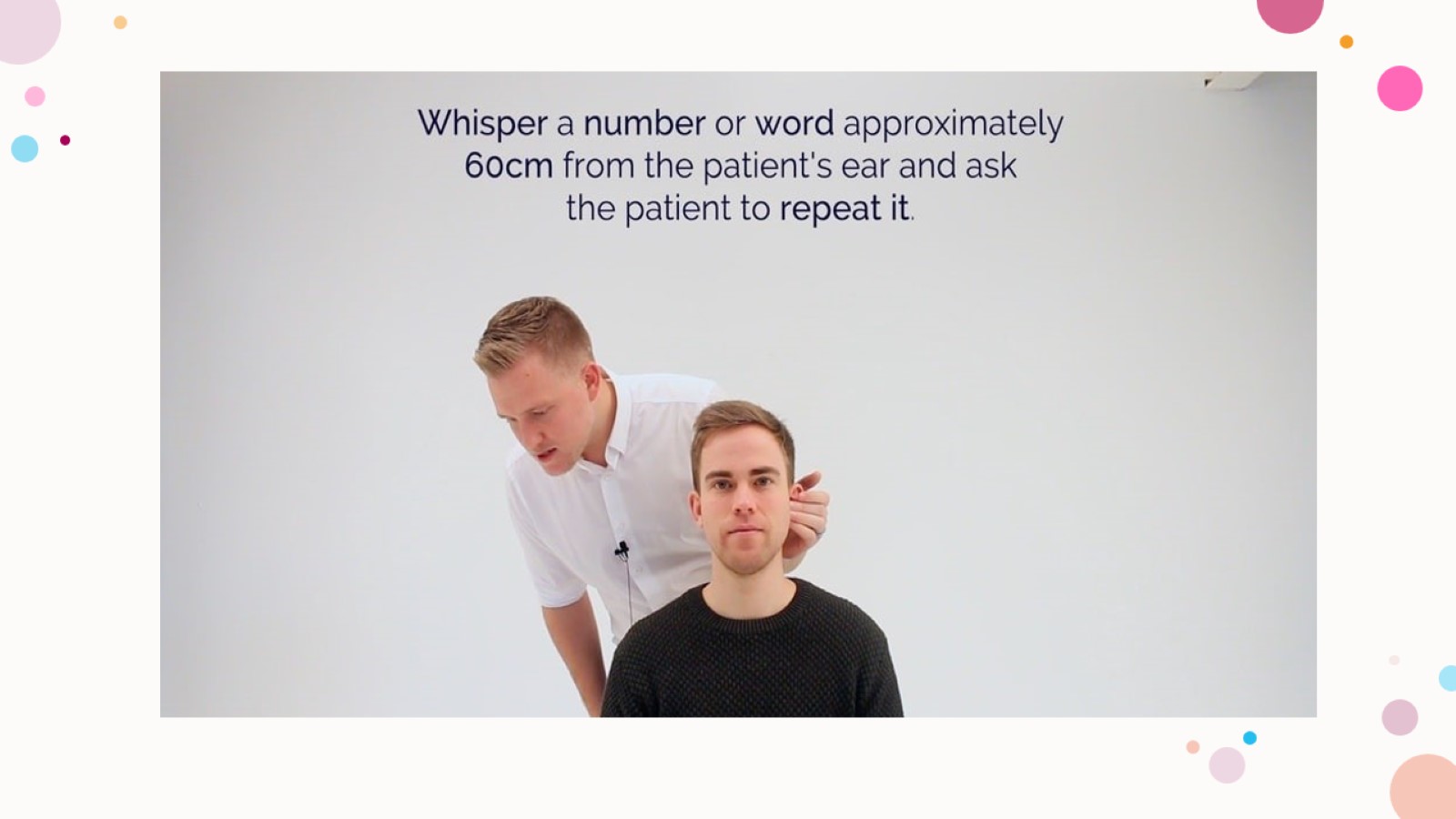 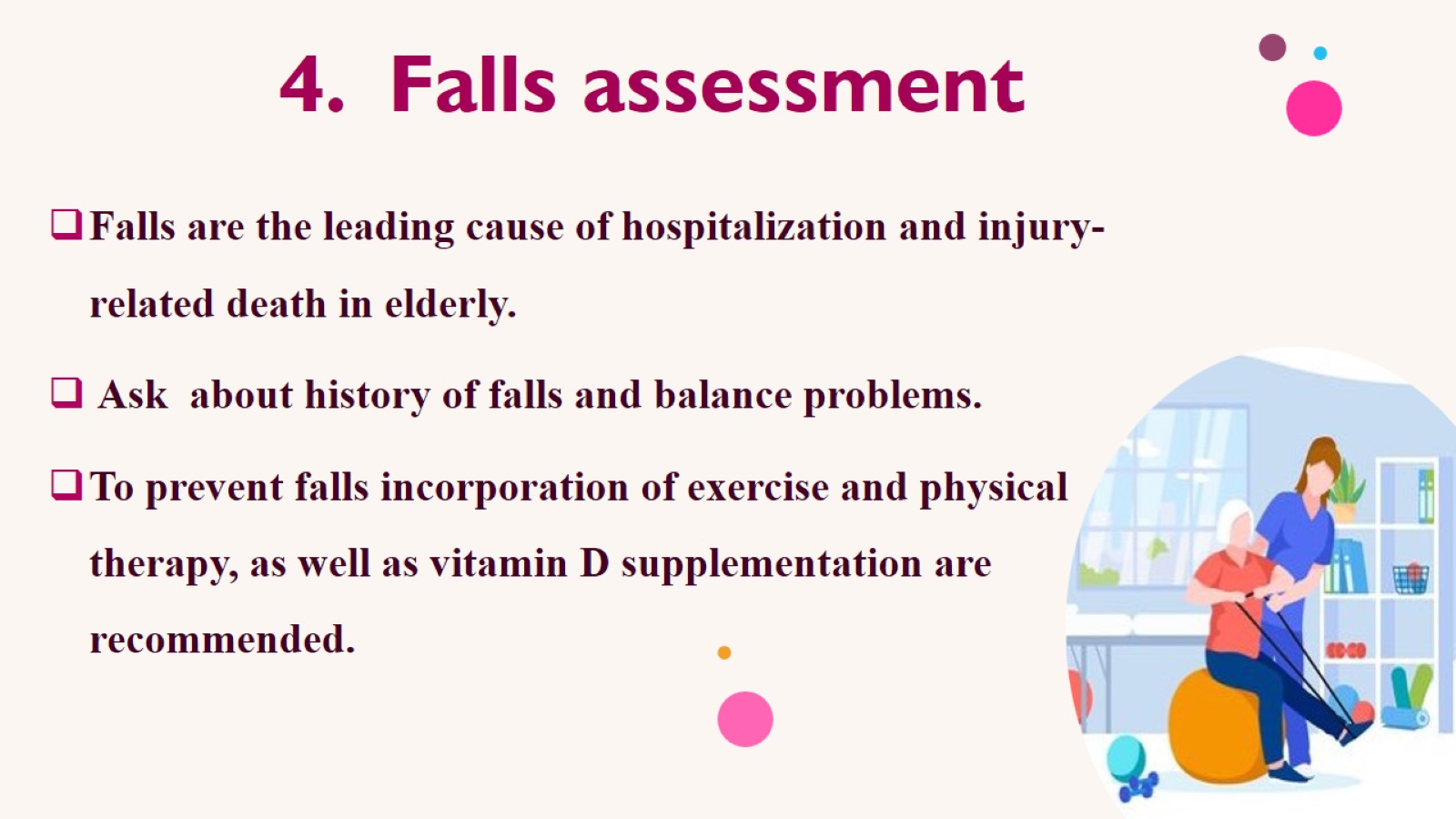 4.	Falls assessment
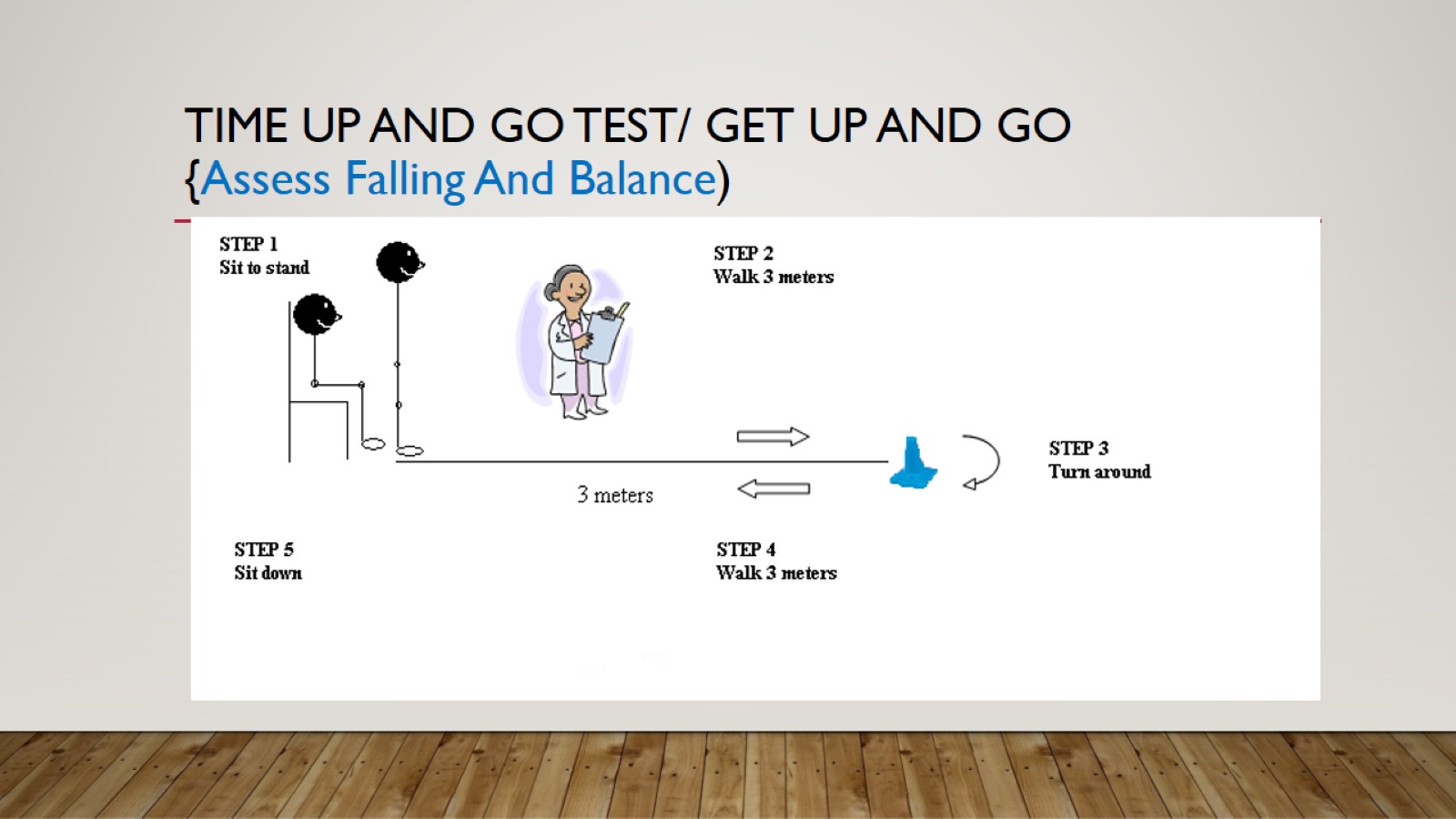 Time up and go test/ get up and go       {Assess Falling And Balance)
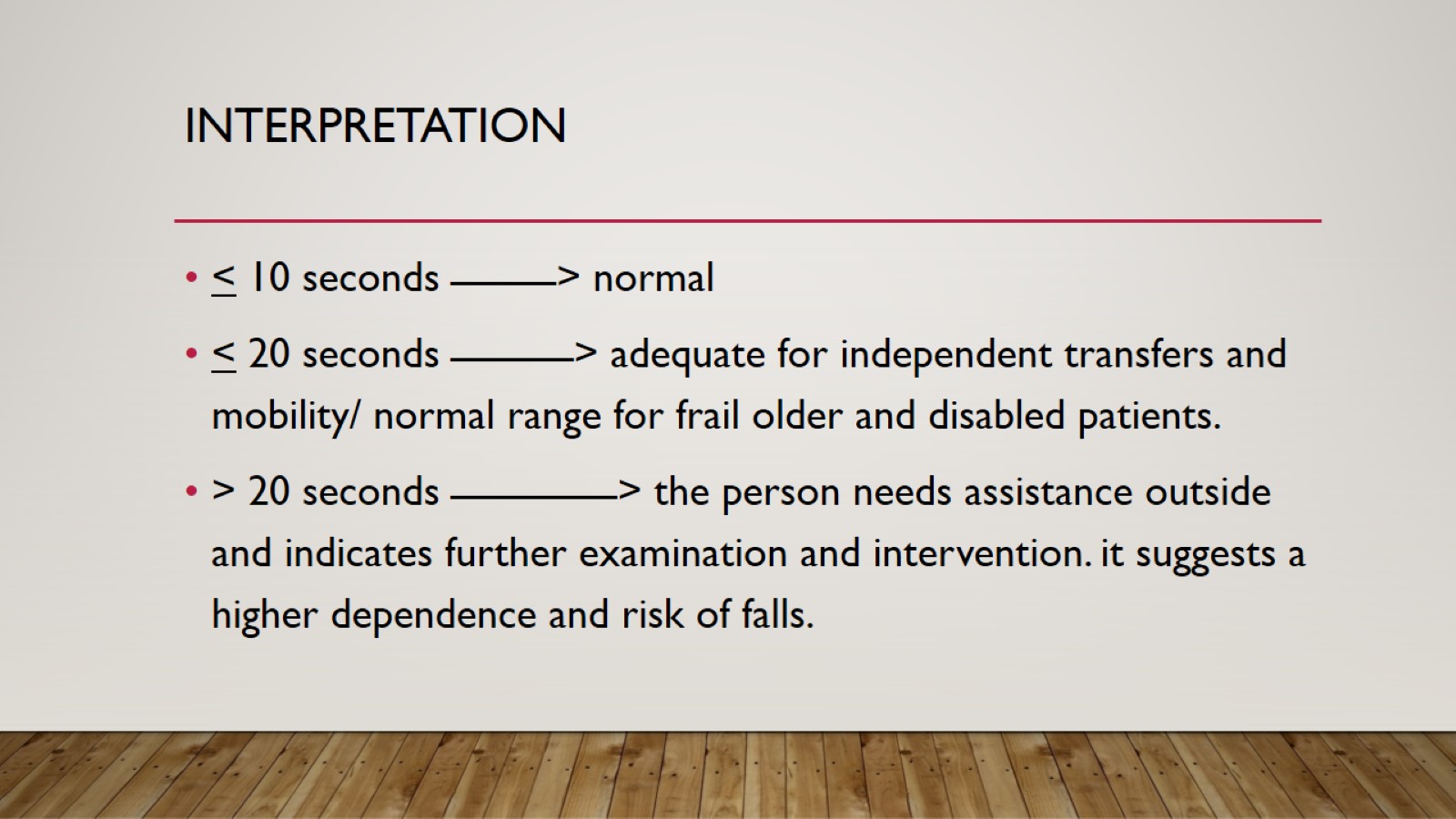 interpretation
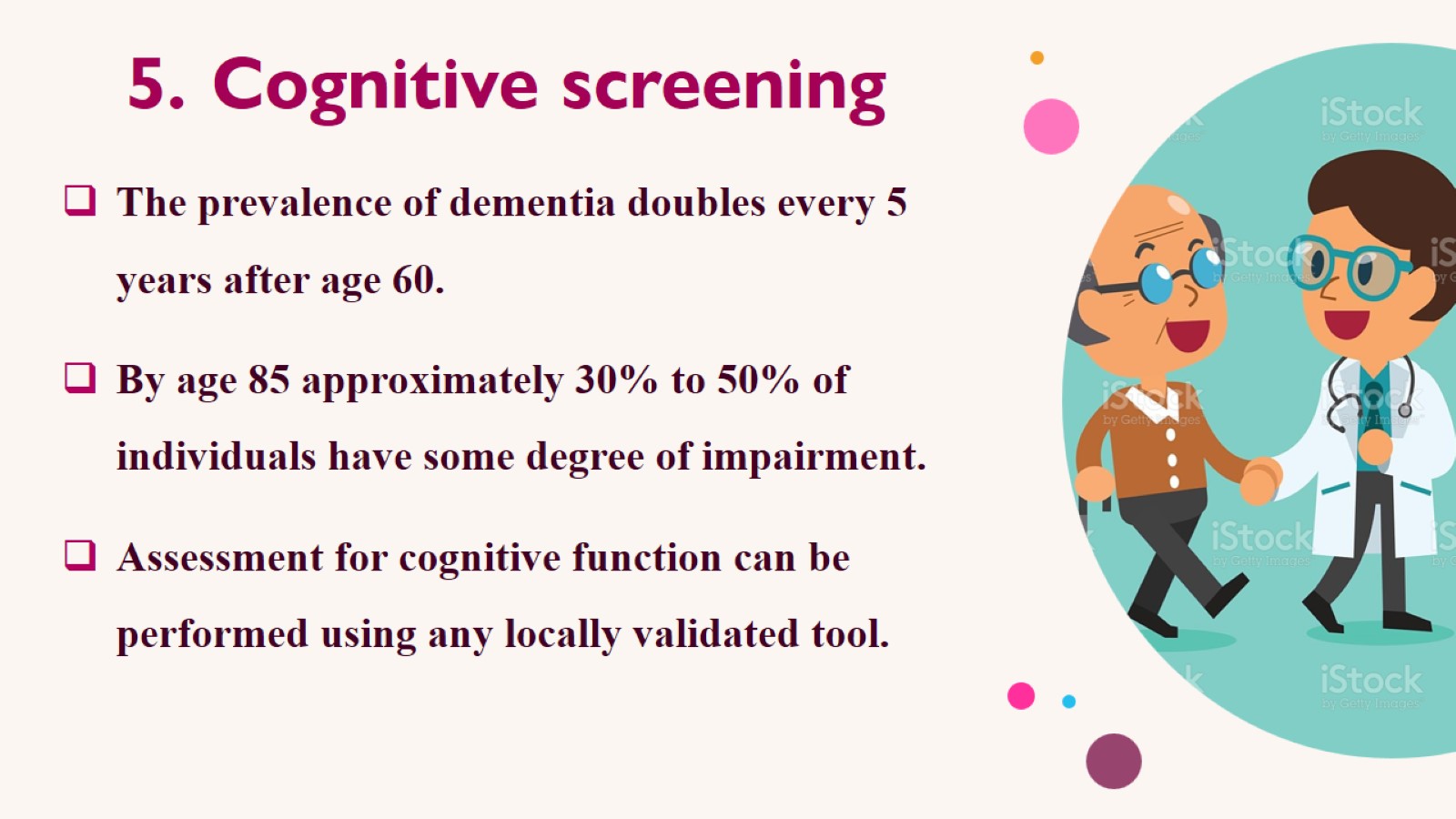 5.	Cognitive screening
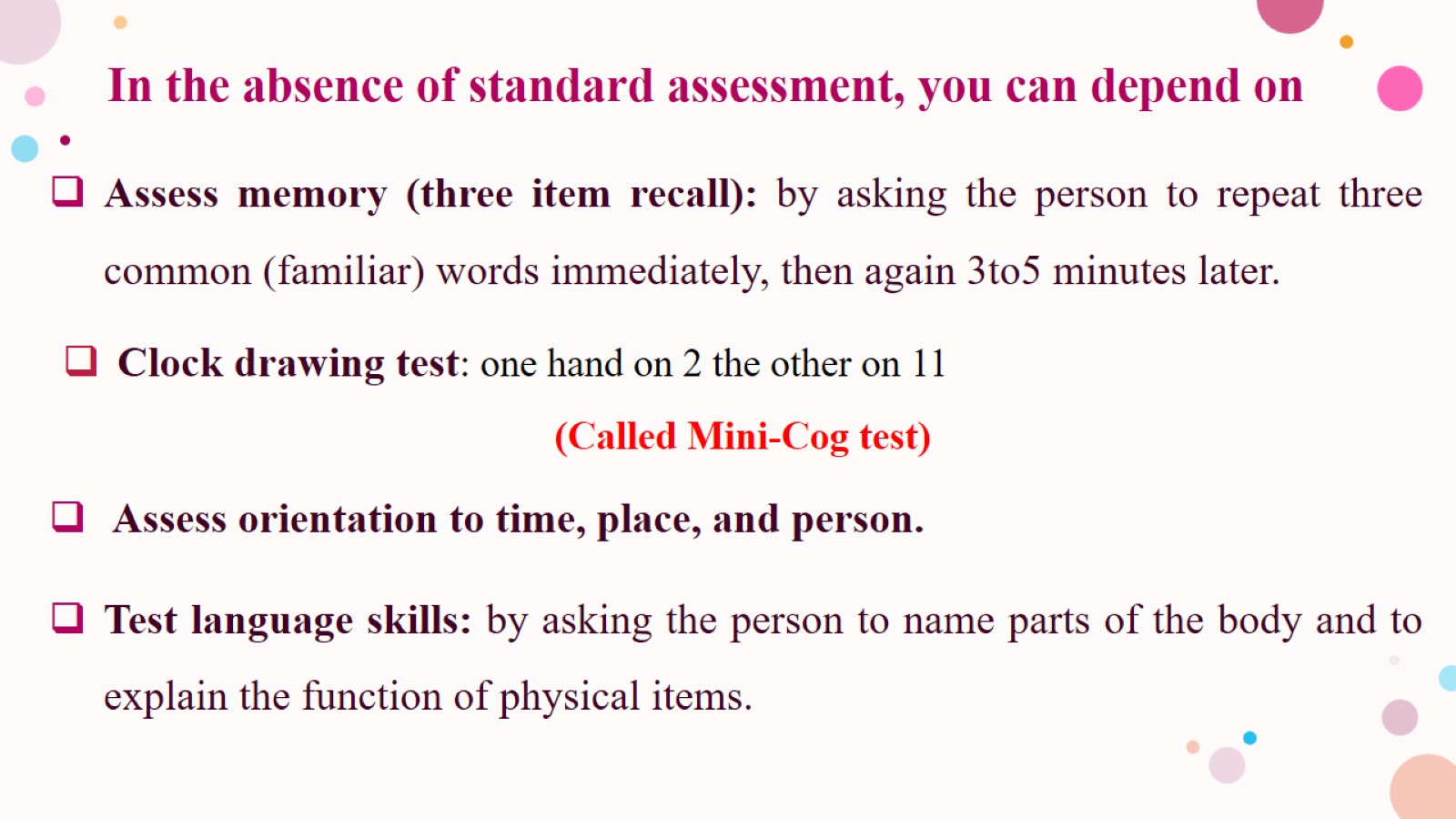 In the absence of standard assessment, you can depend on
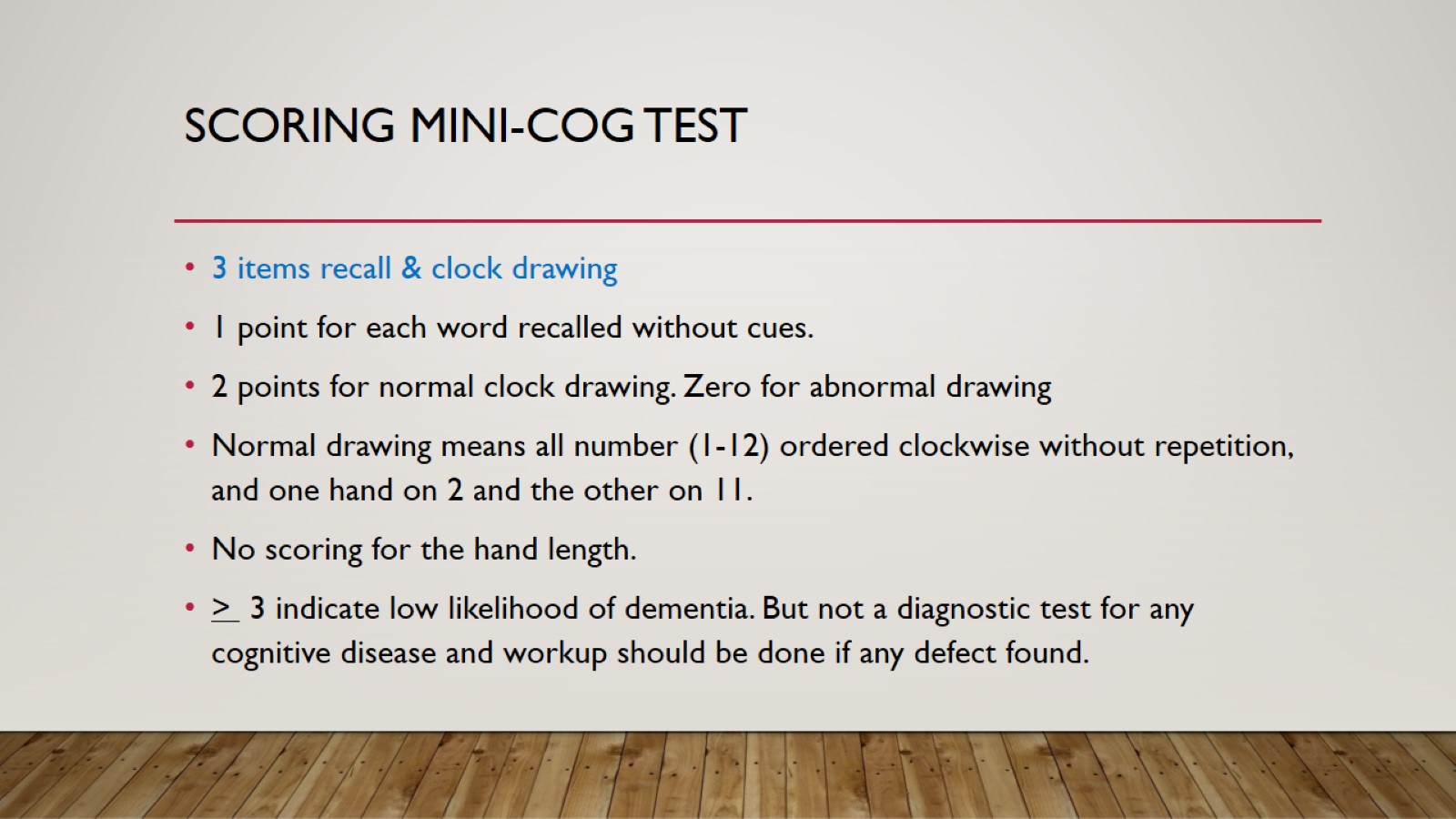 Scoring mini-cog test
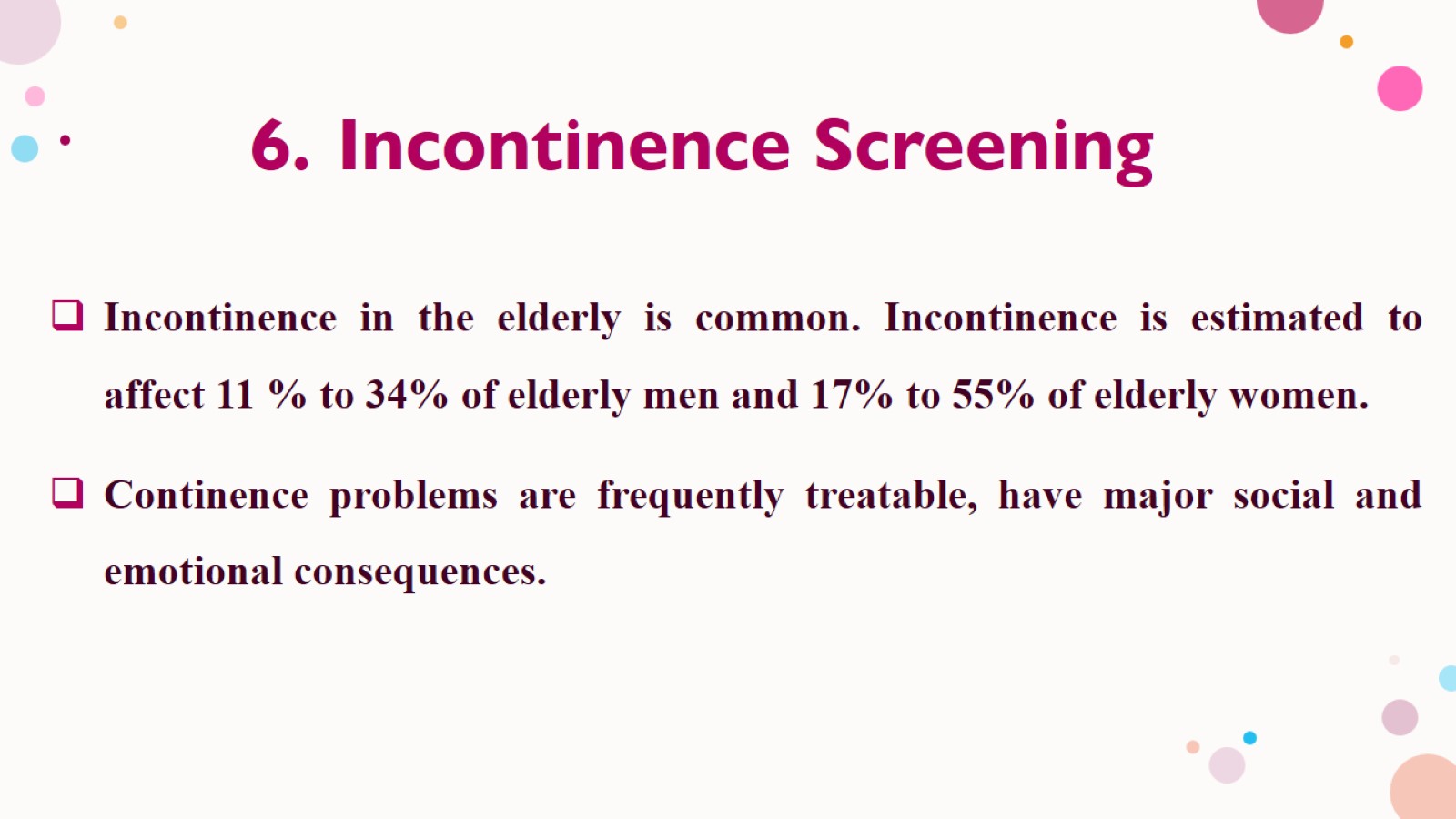 6.	Incontinence Screening
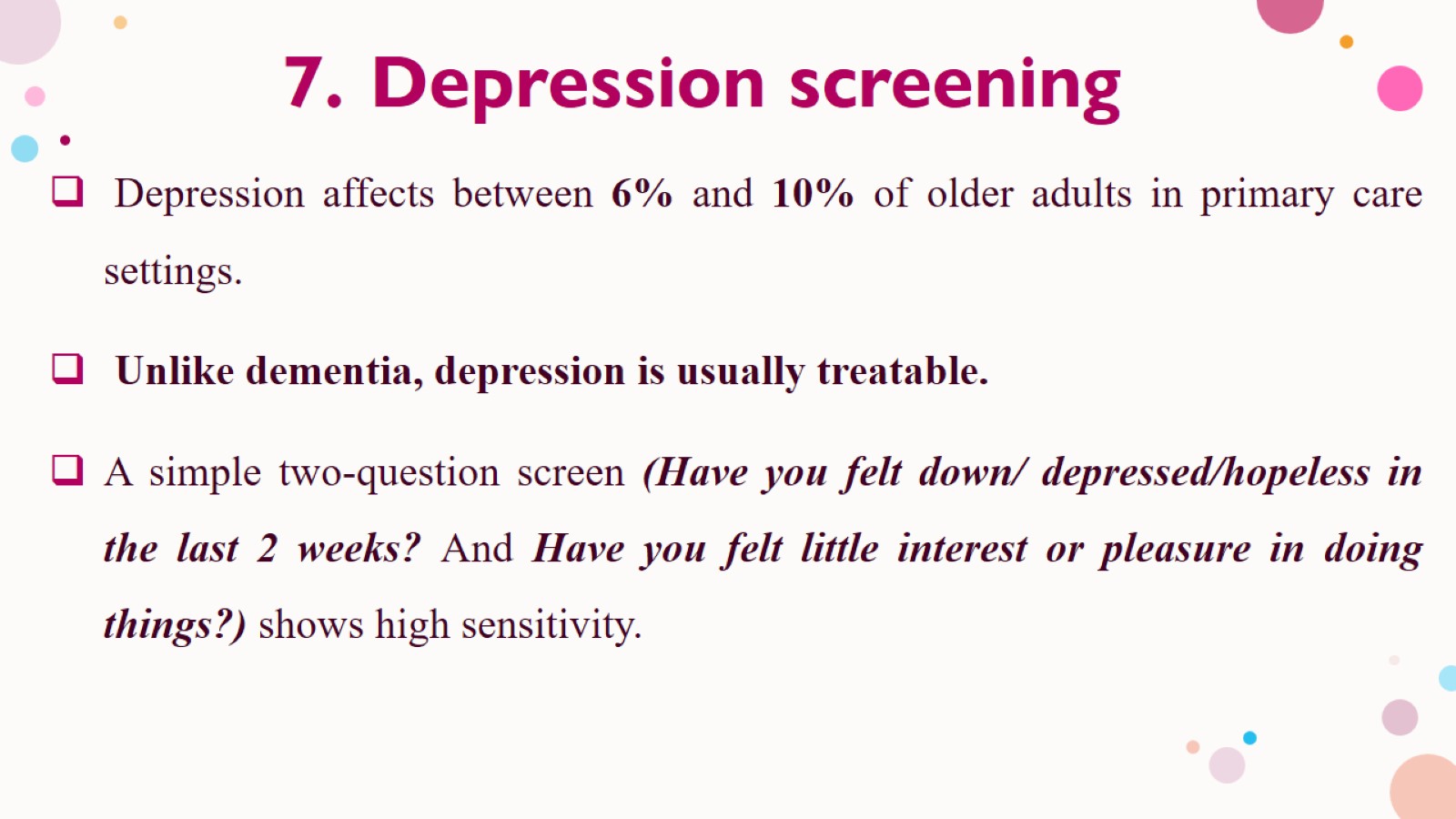 7.	Depression screening
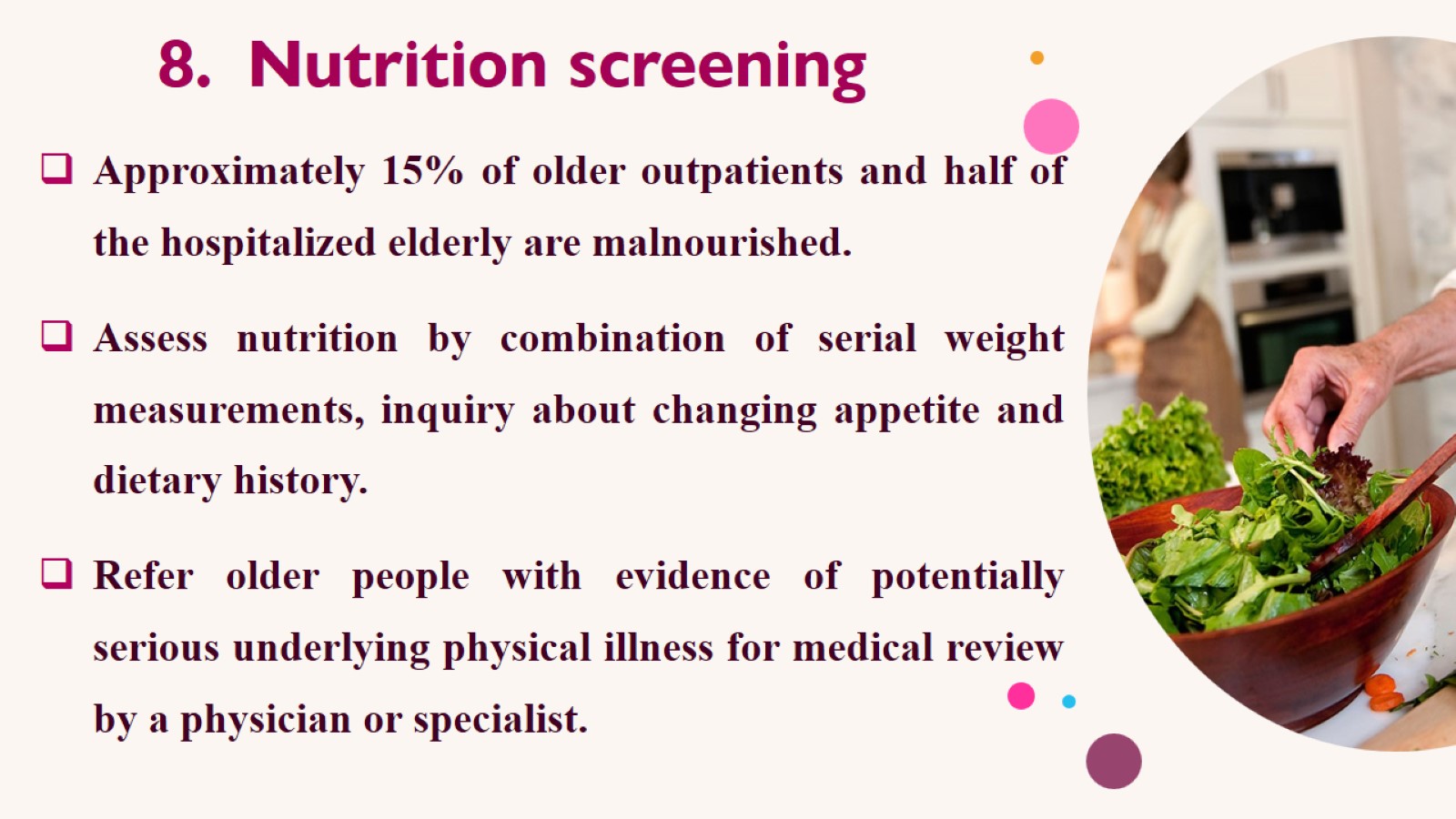 8.	Nutrition screening
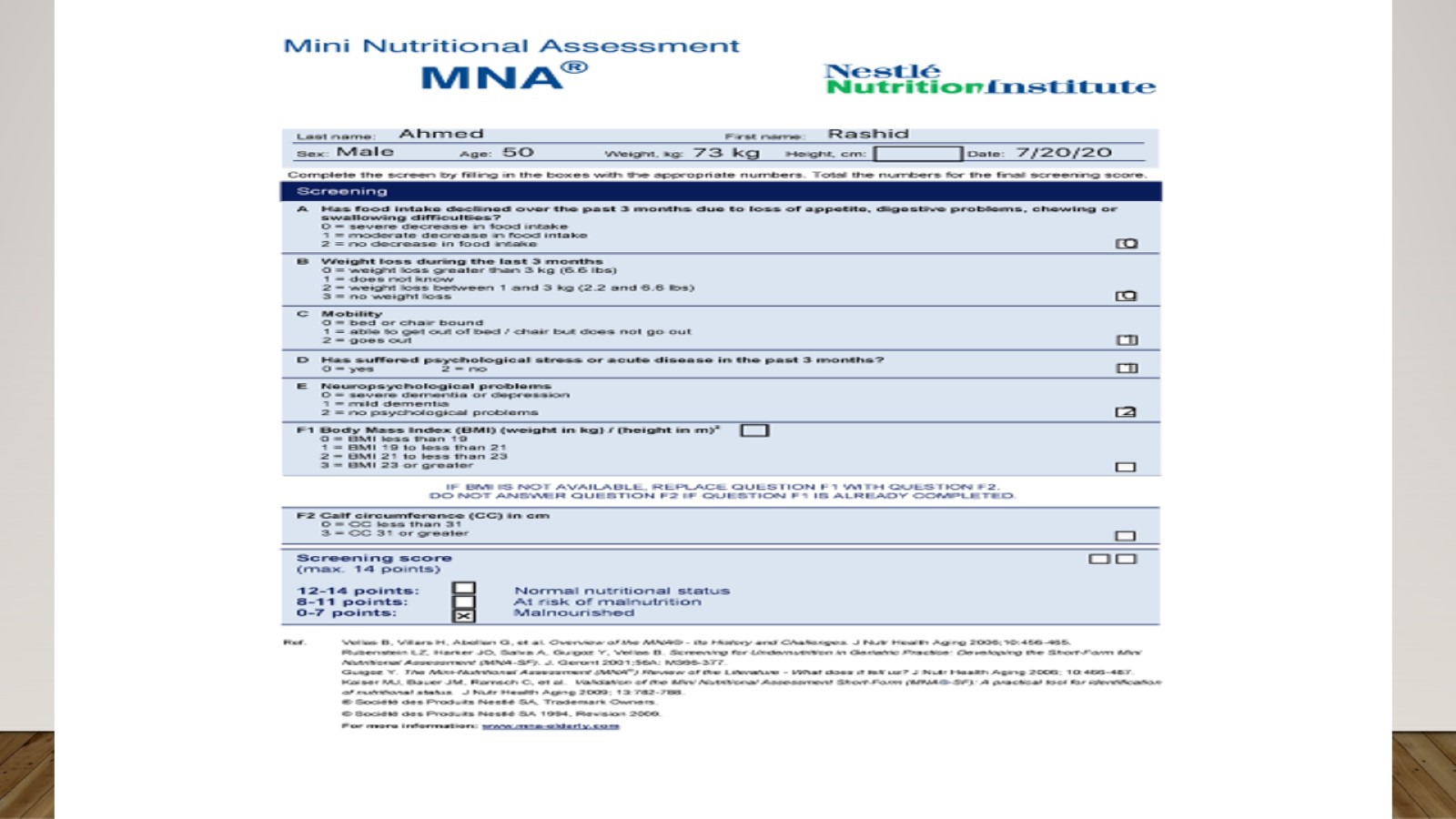 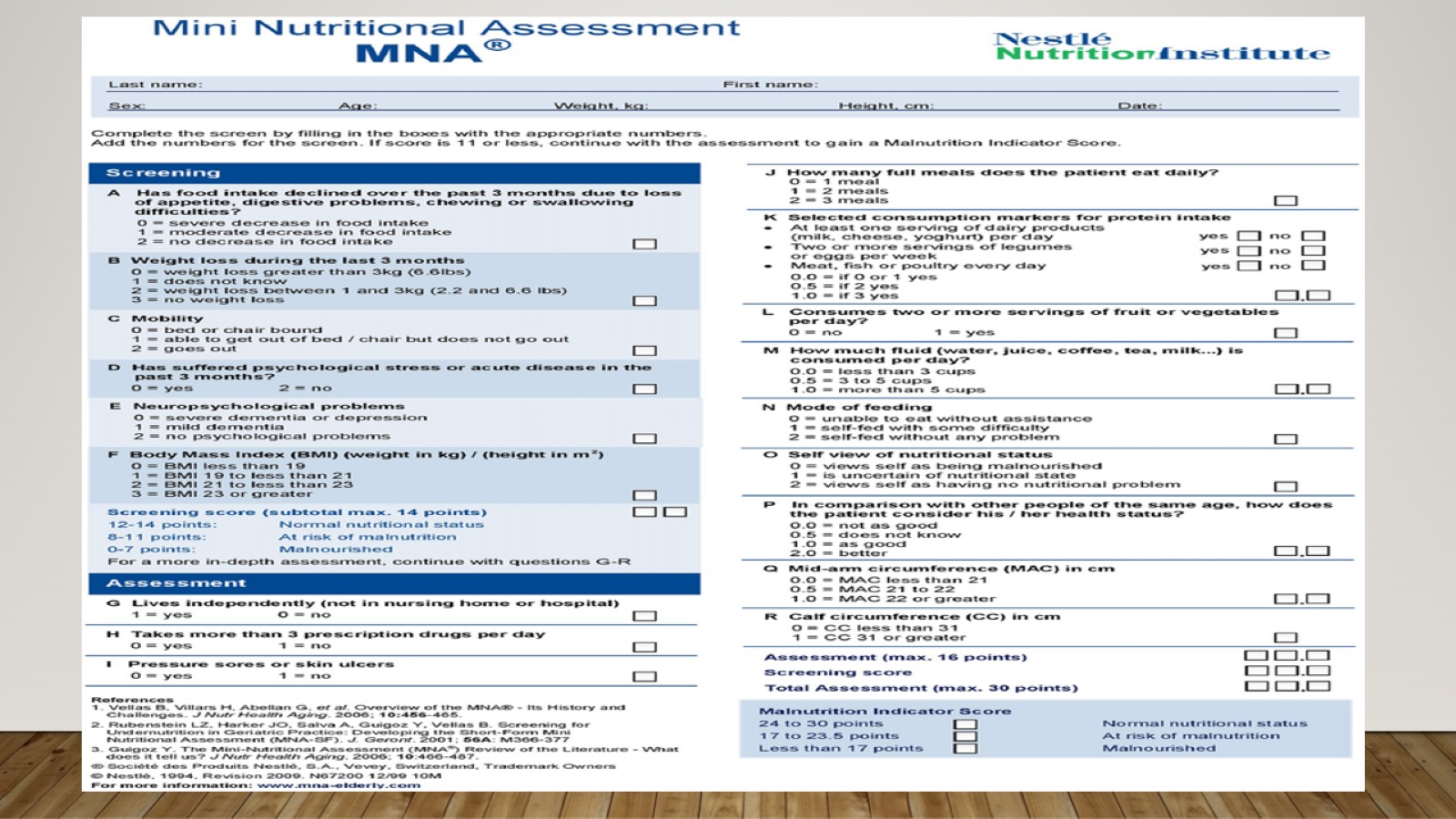 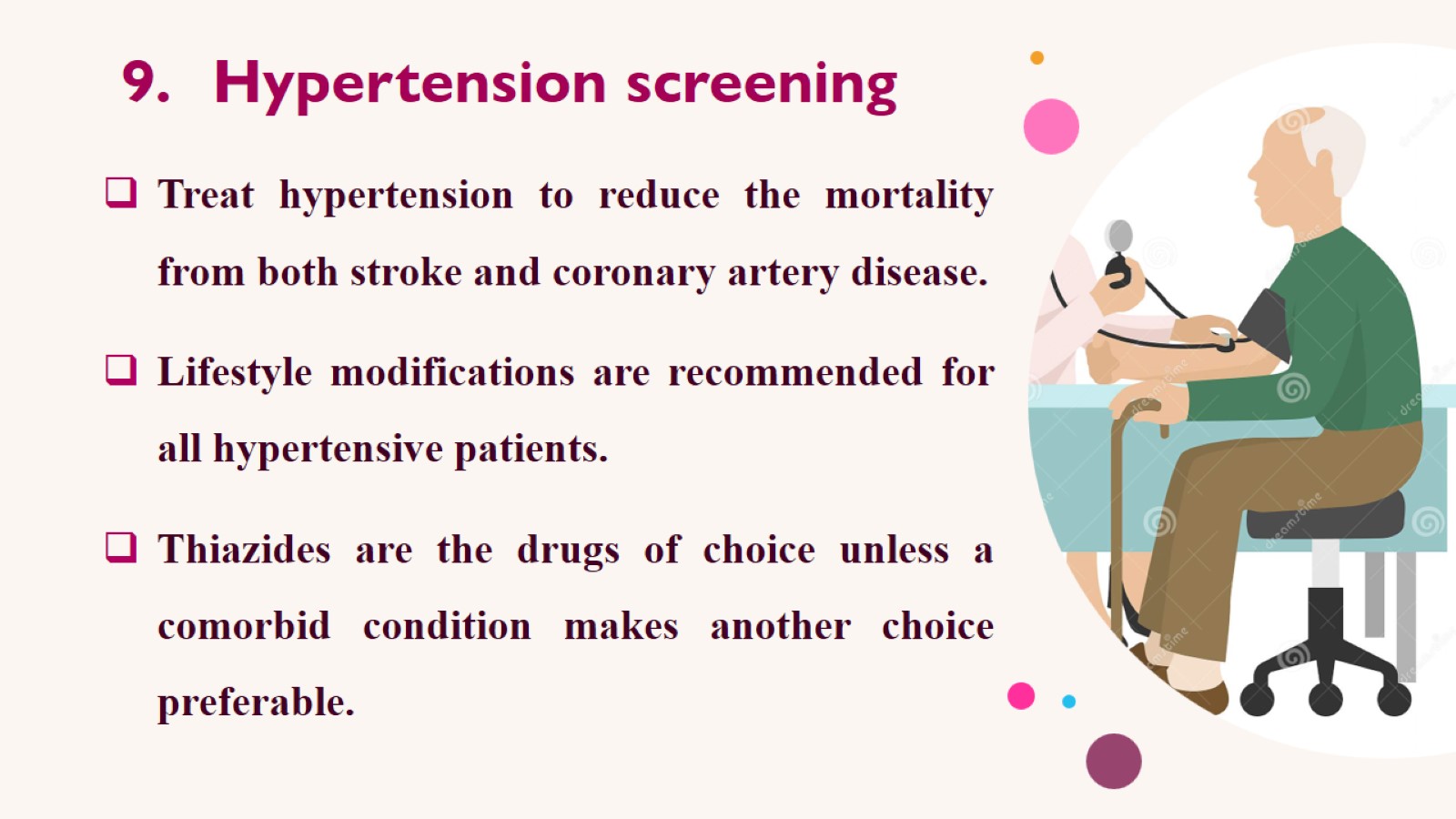 9.	Hypertension screening
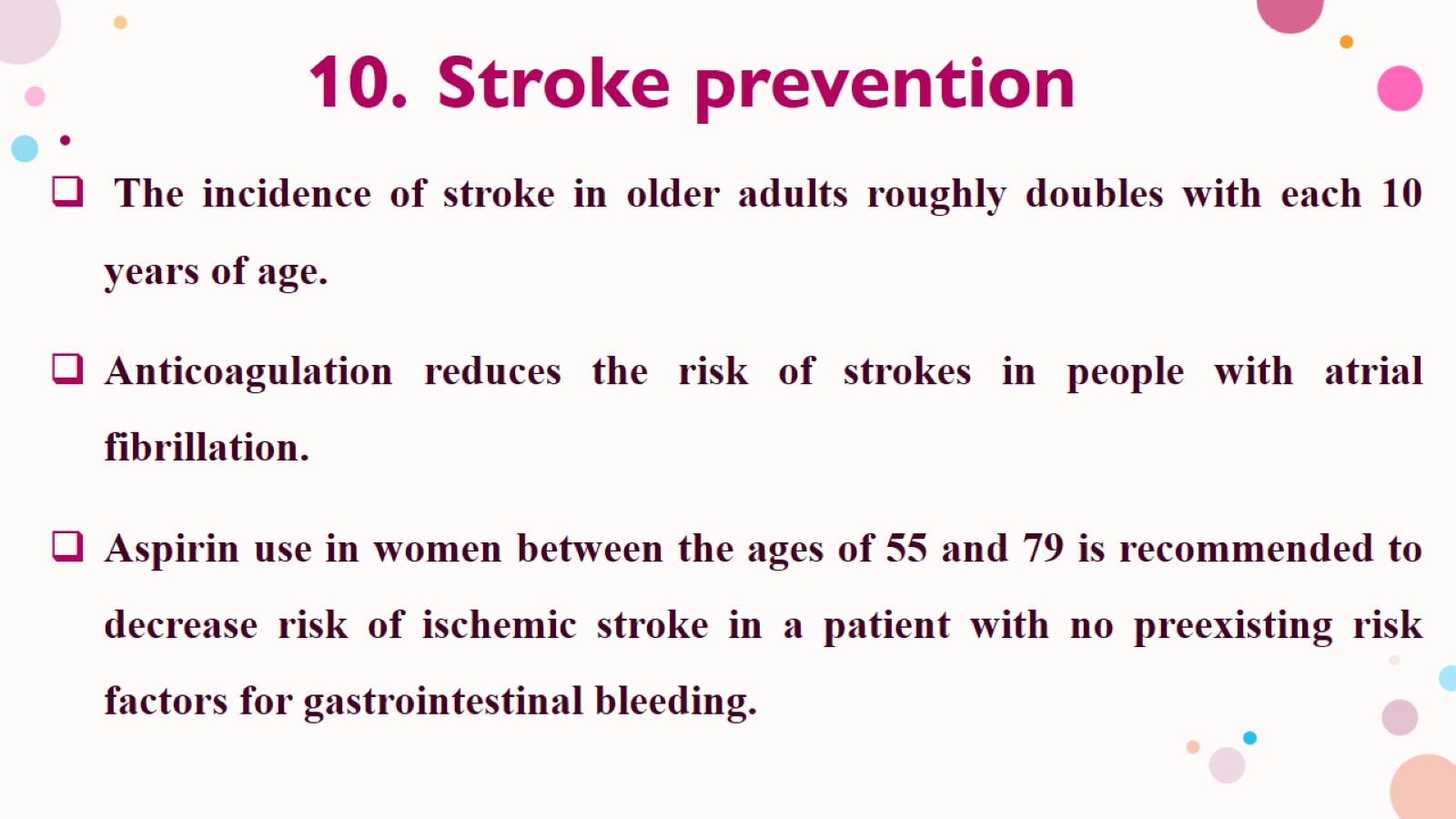 10.	 Stroke prevention
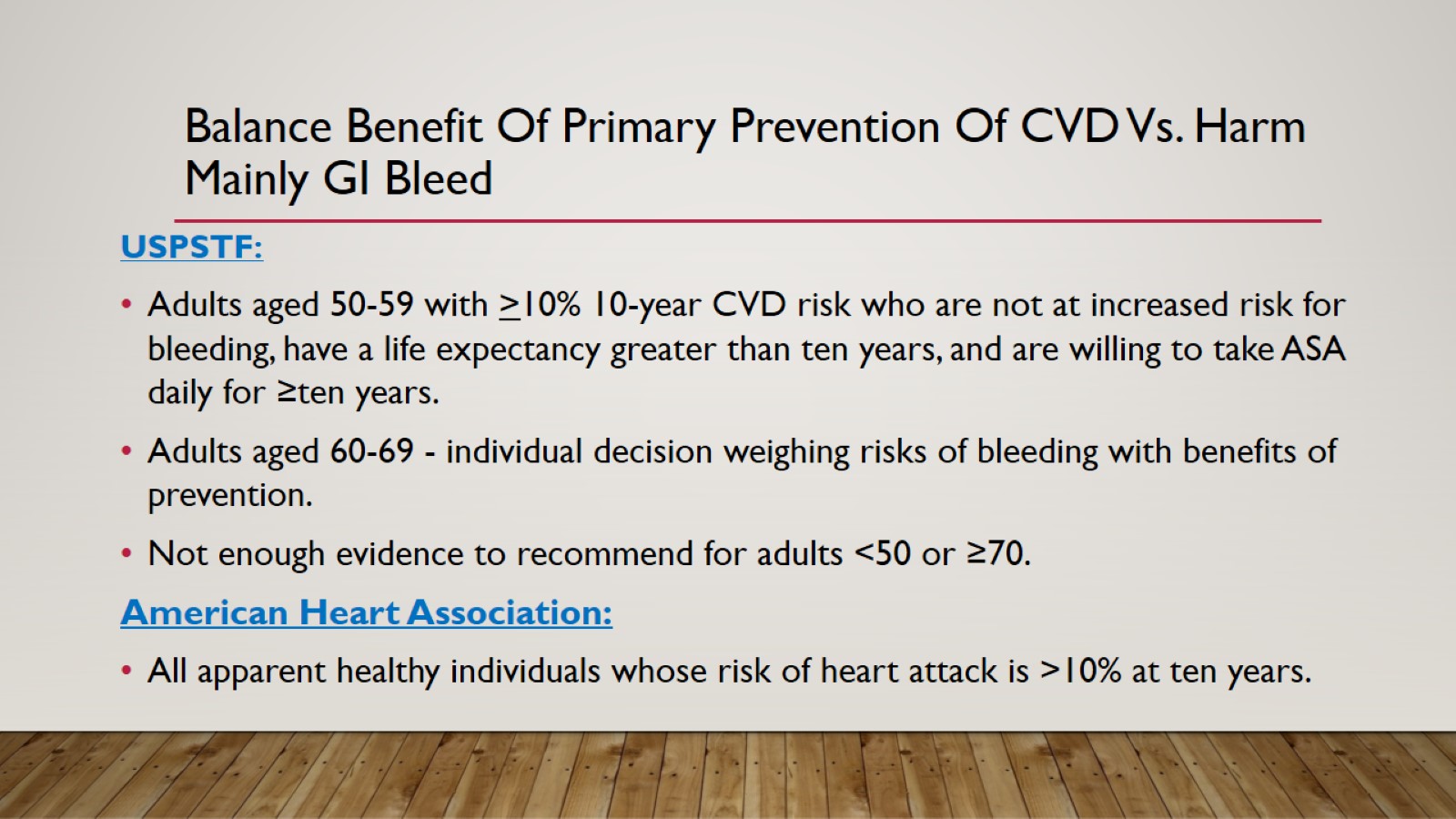 Balance Benefit Of Primary Prevention Of CVD Vs. Harm Mainly GI Bleed
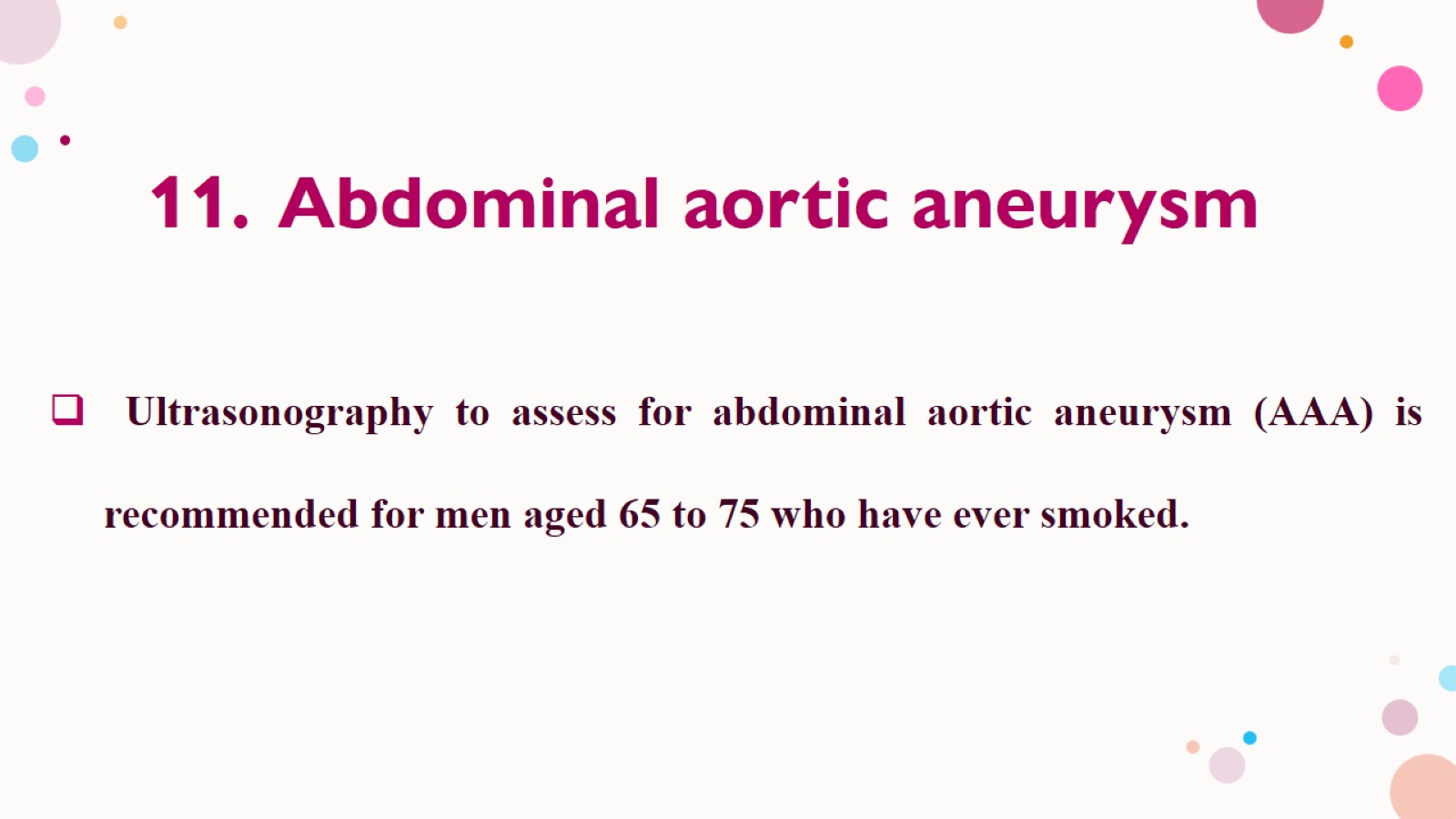 11.	 Abdominal aortic aneurysm
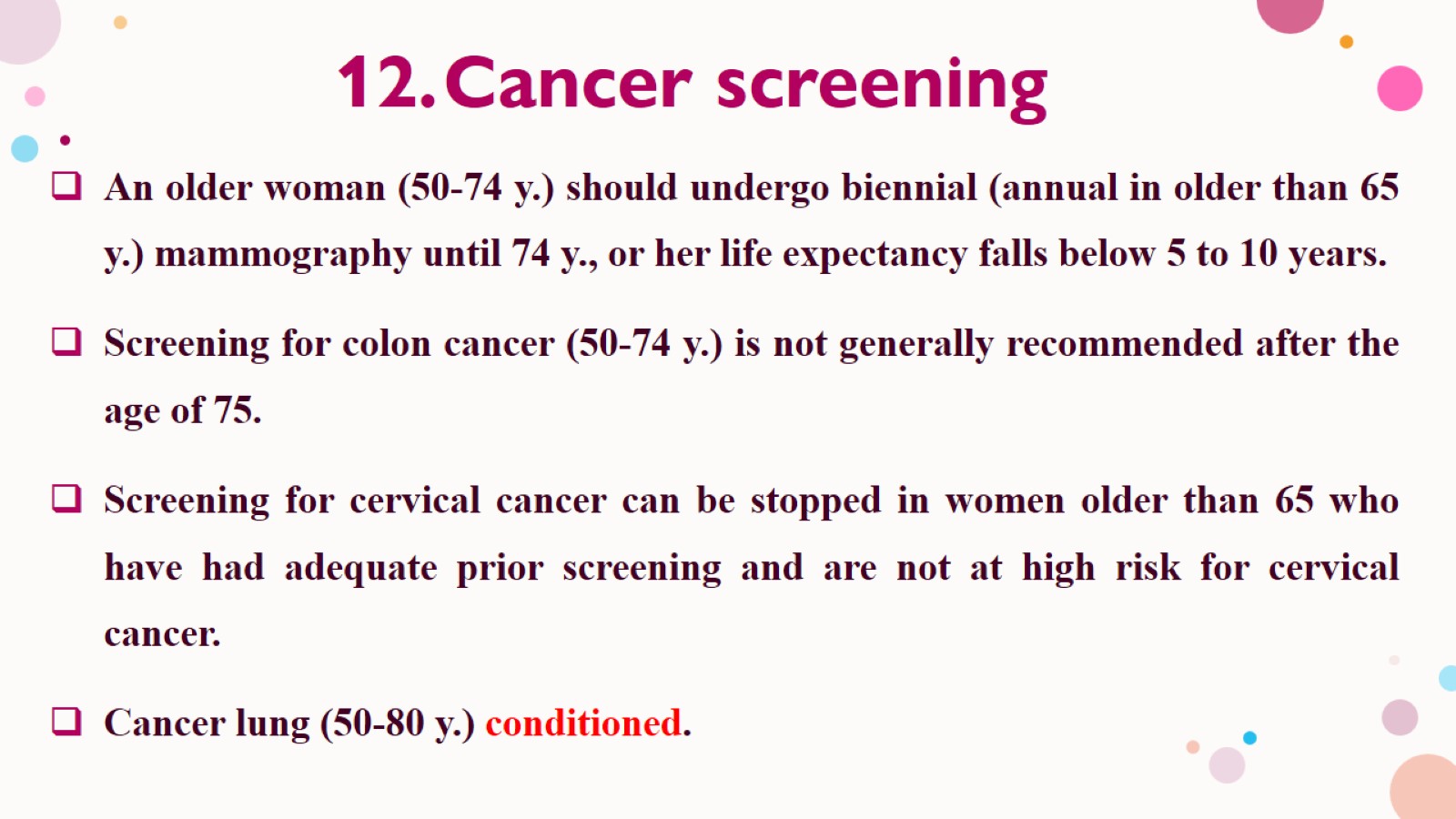 12.	Cancer screening
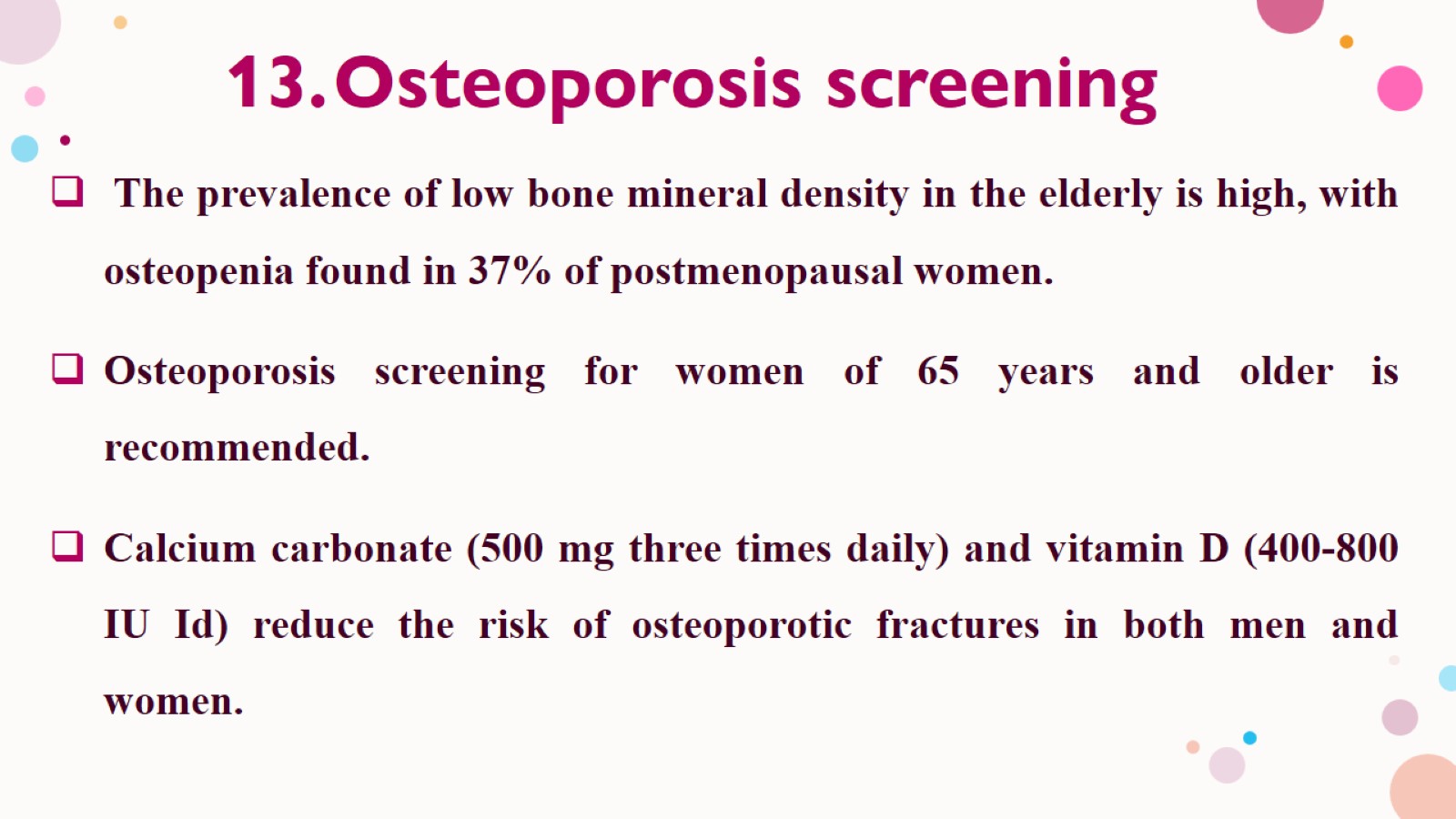 13.	Osteoporosis screening
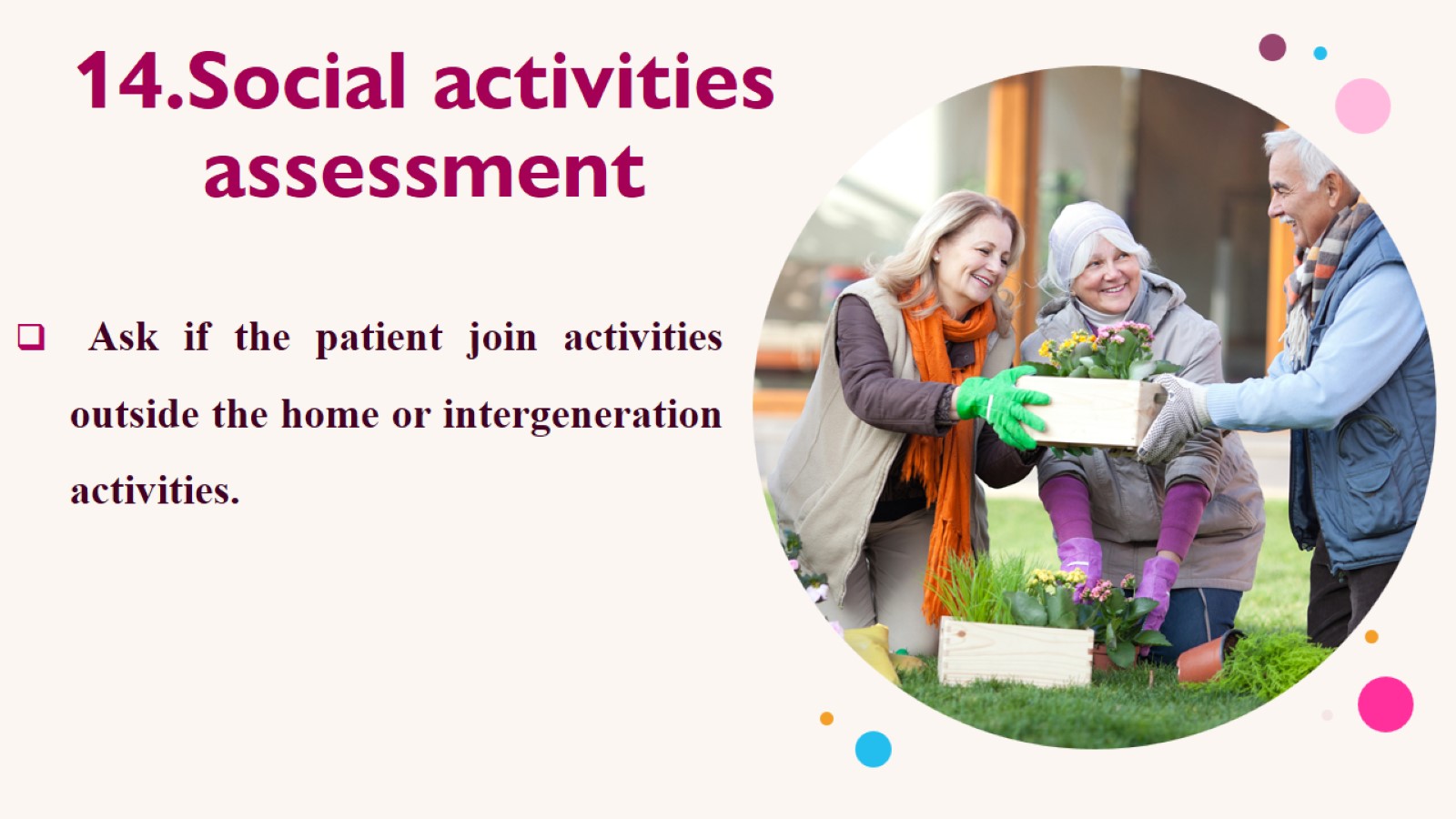 14.Social activities assessment
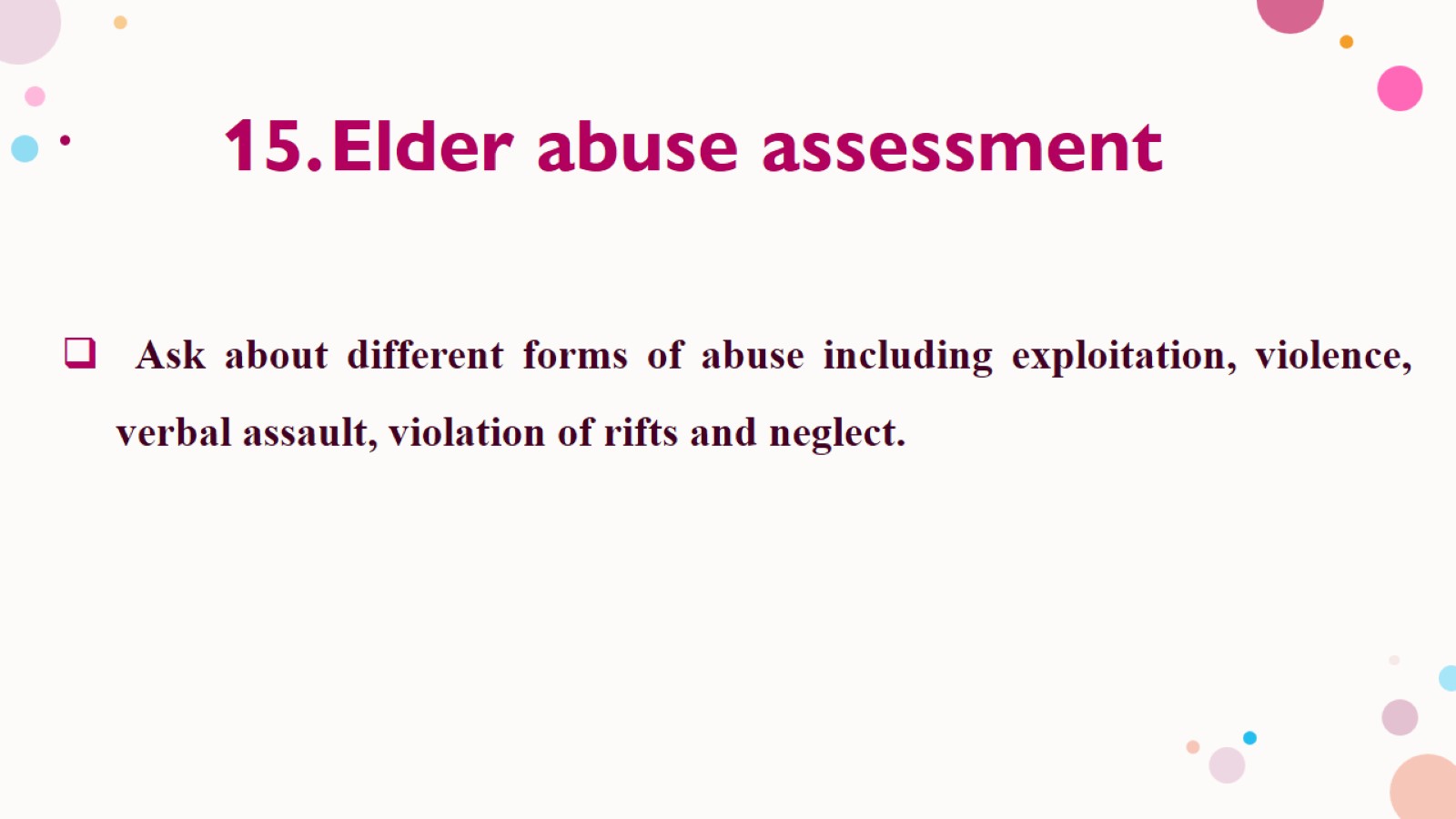 15.	Elder abuse assessment
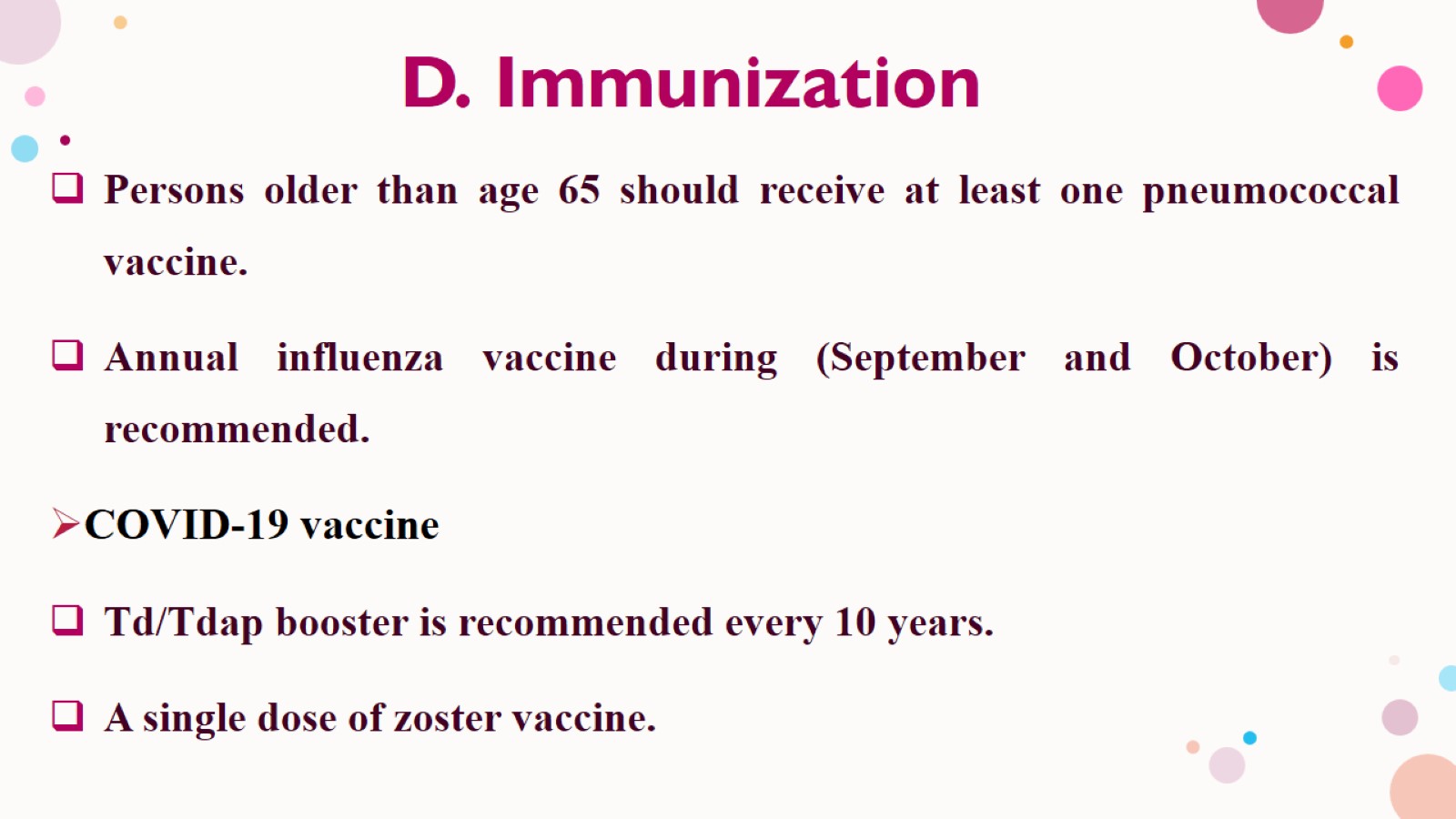 D. Immunization
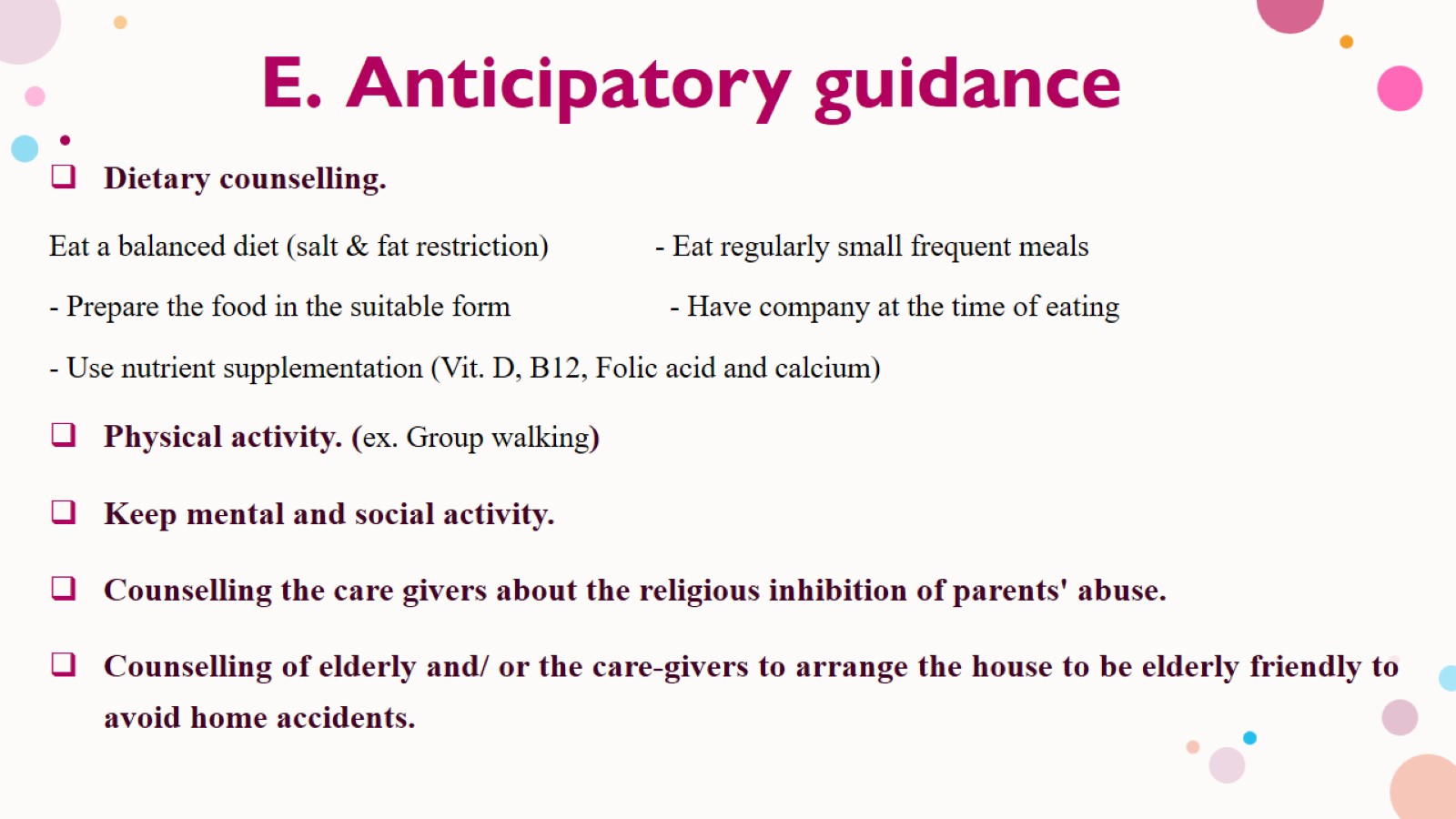 E. Anticipatory guidance
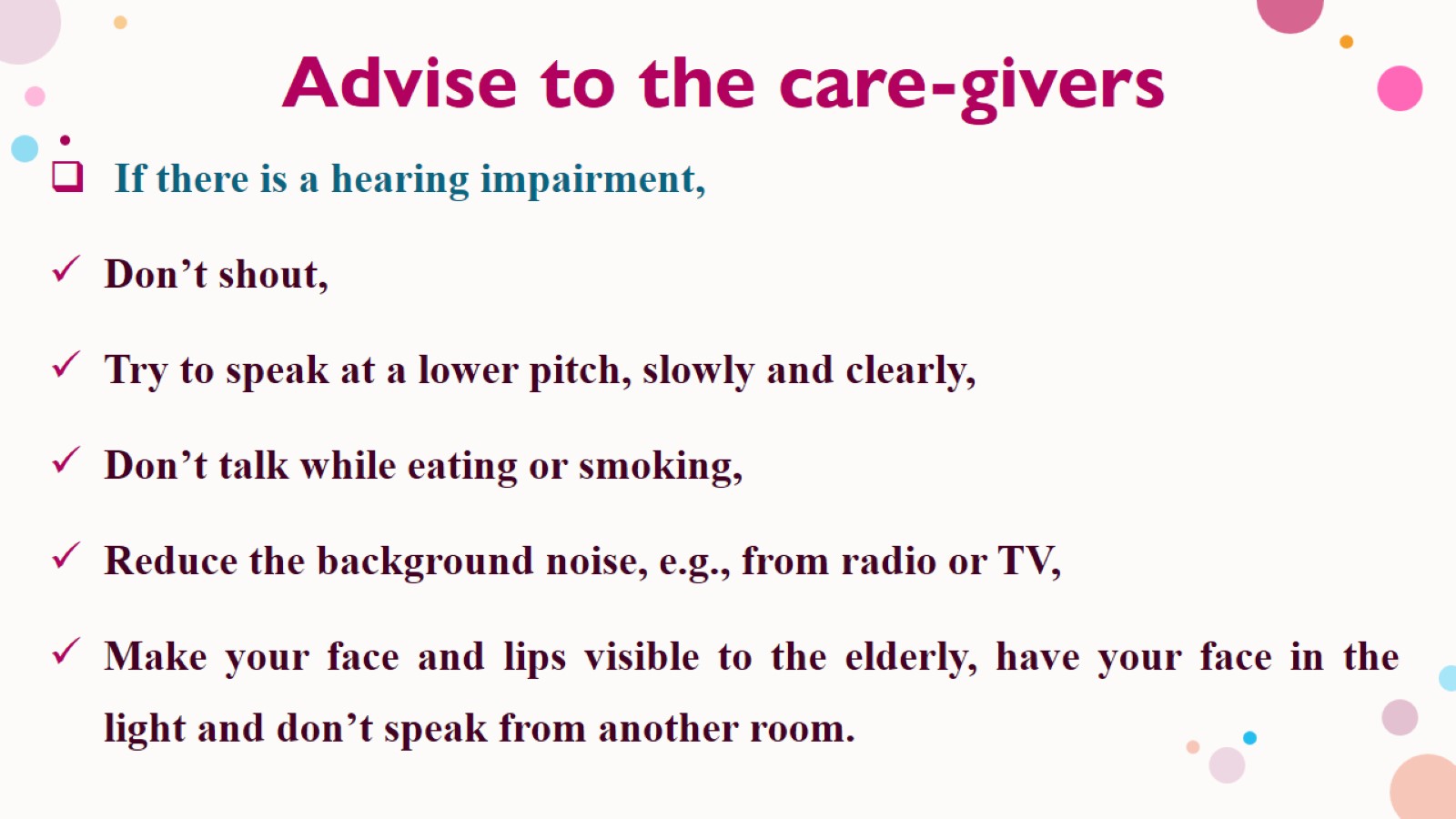 Advise to the care-givers
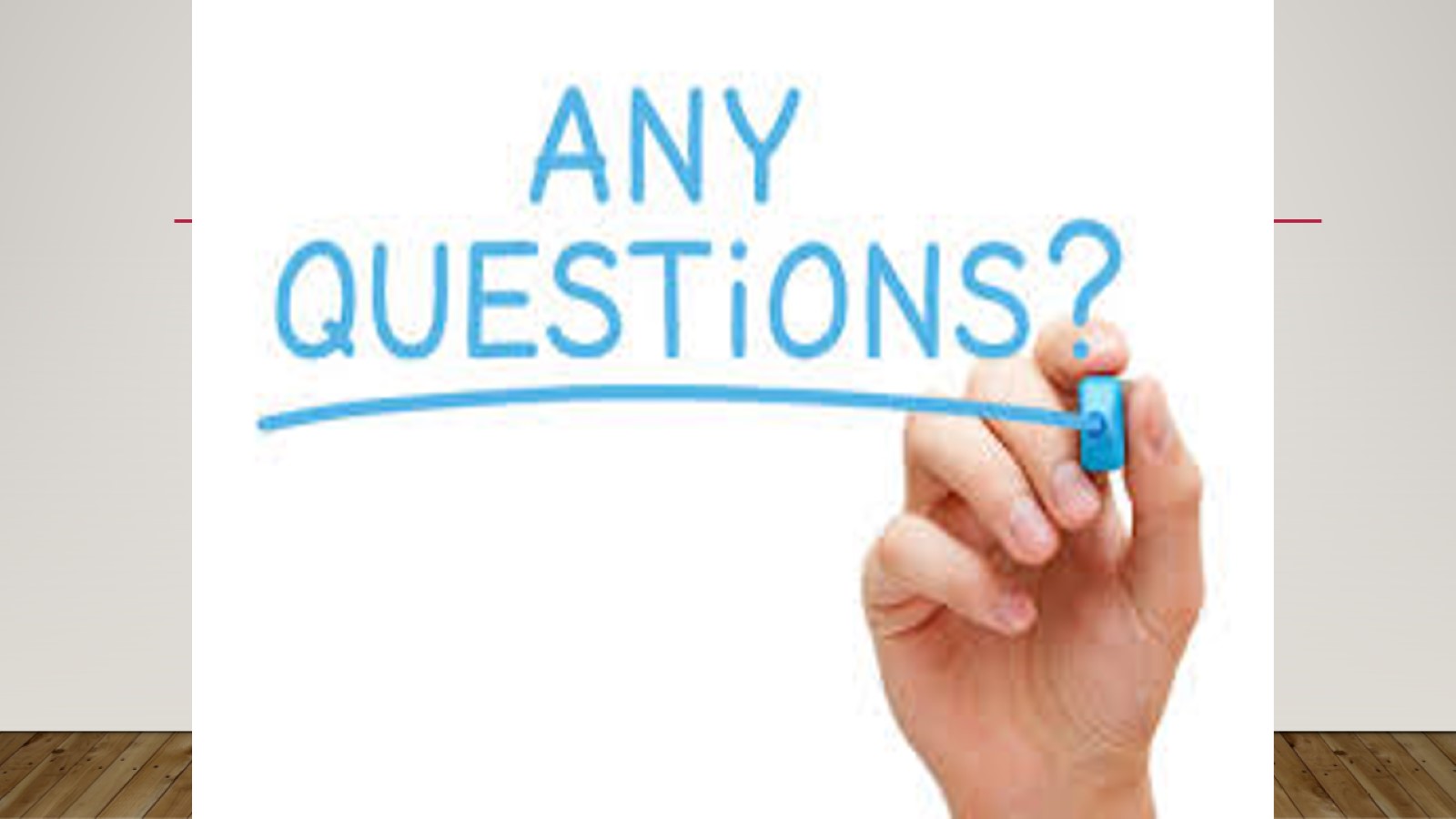 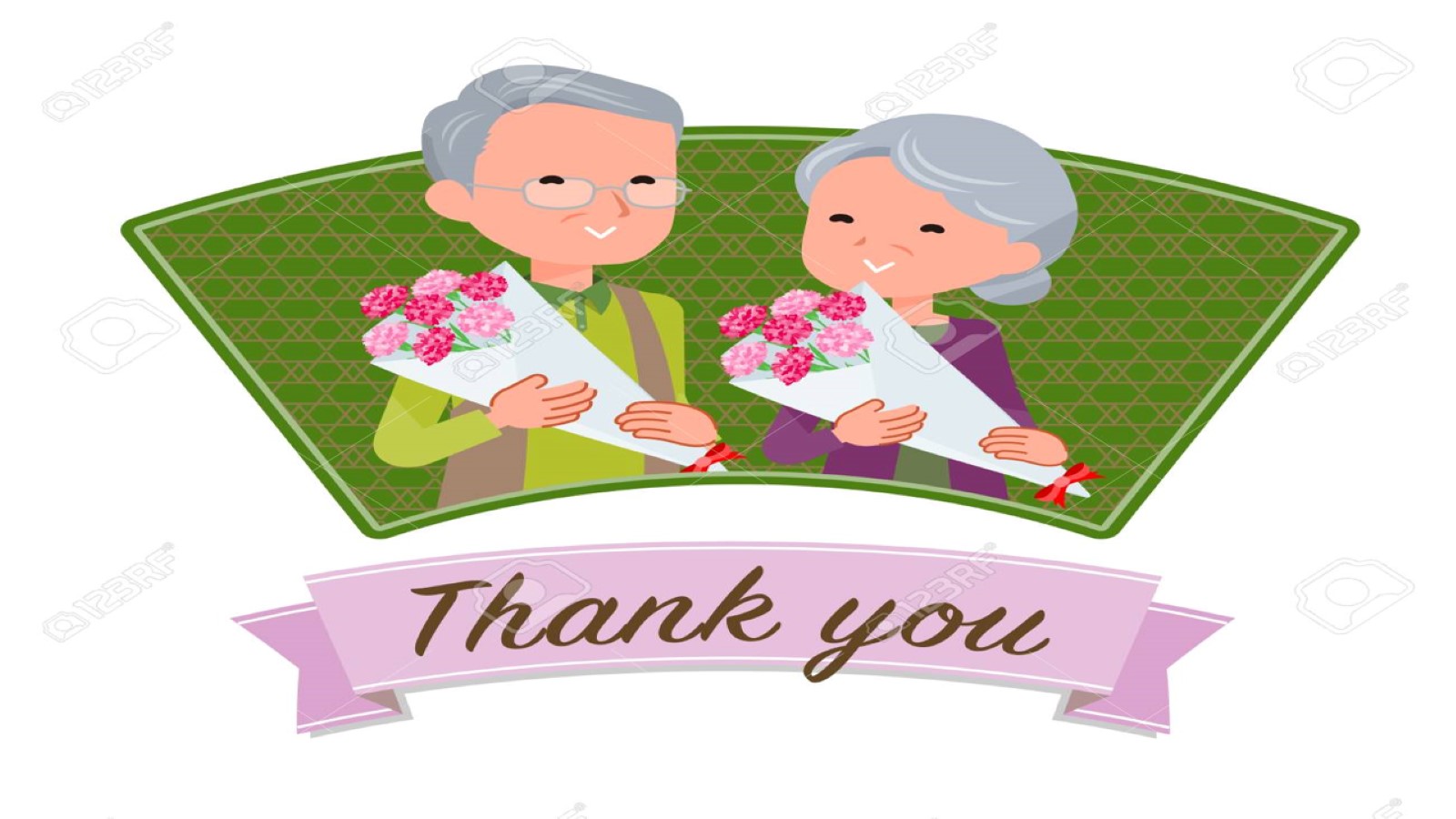